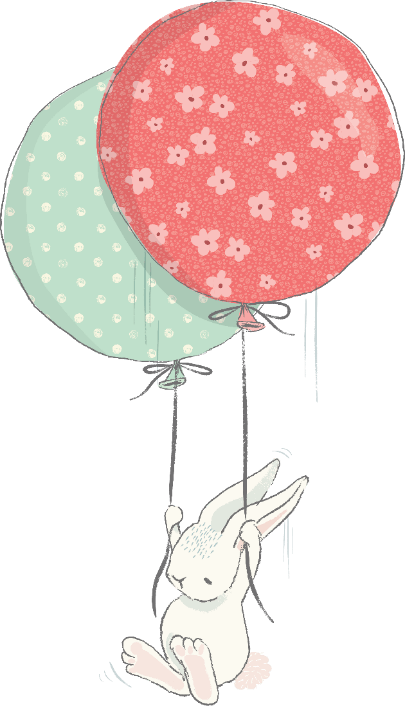 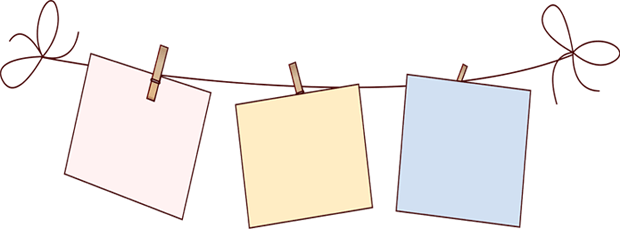 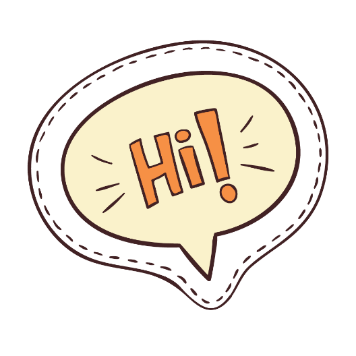 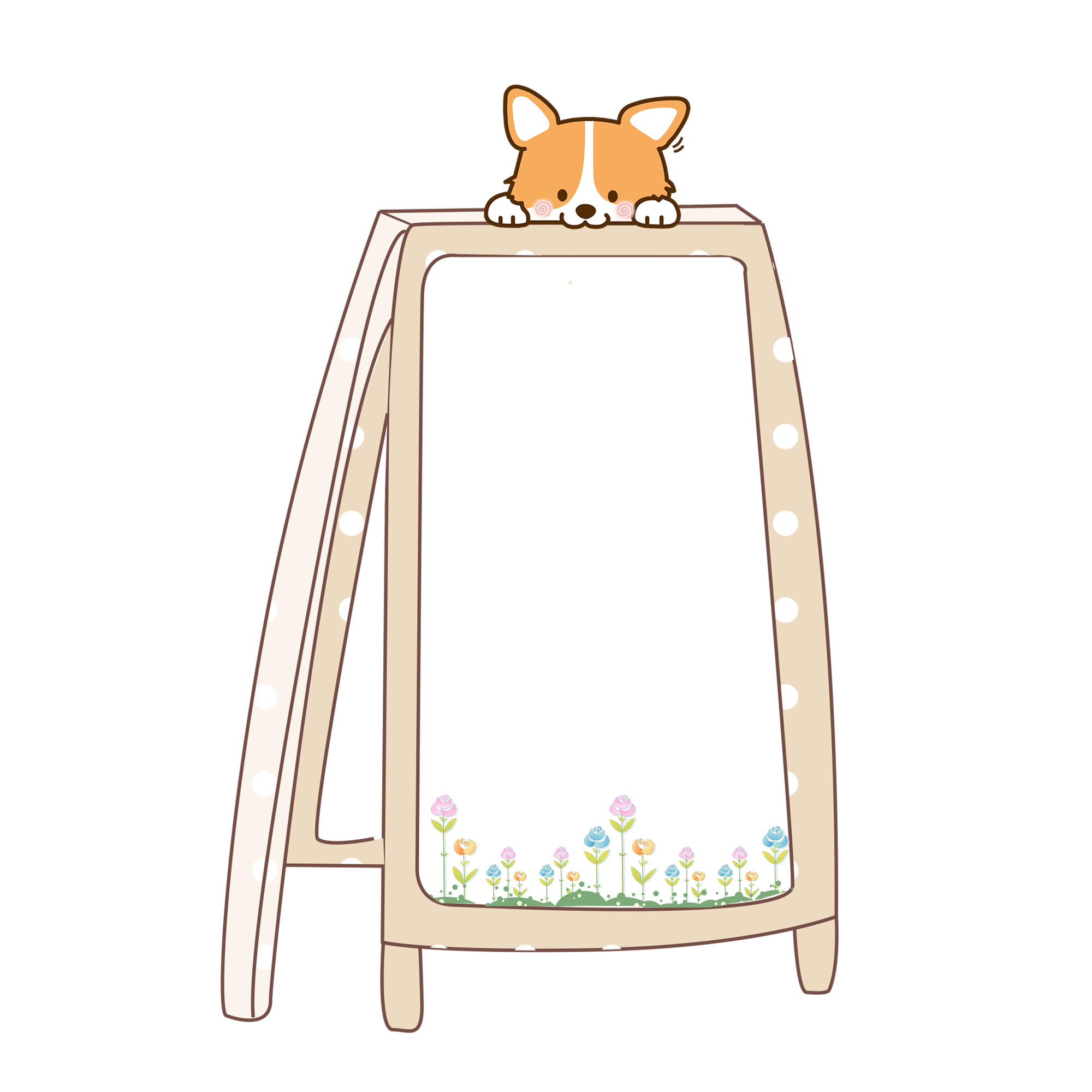 85
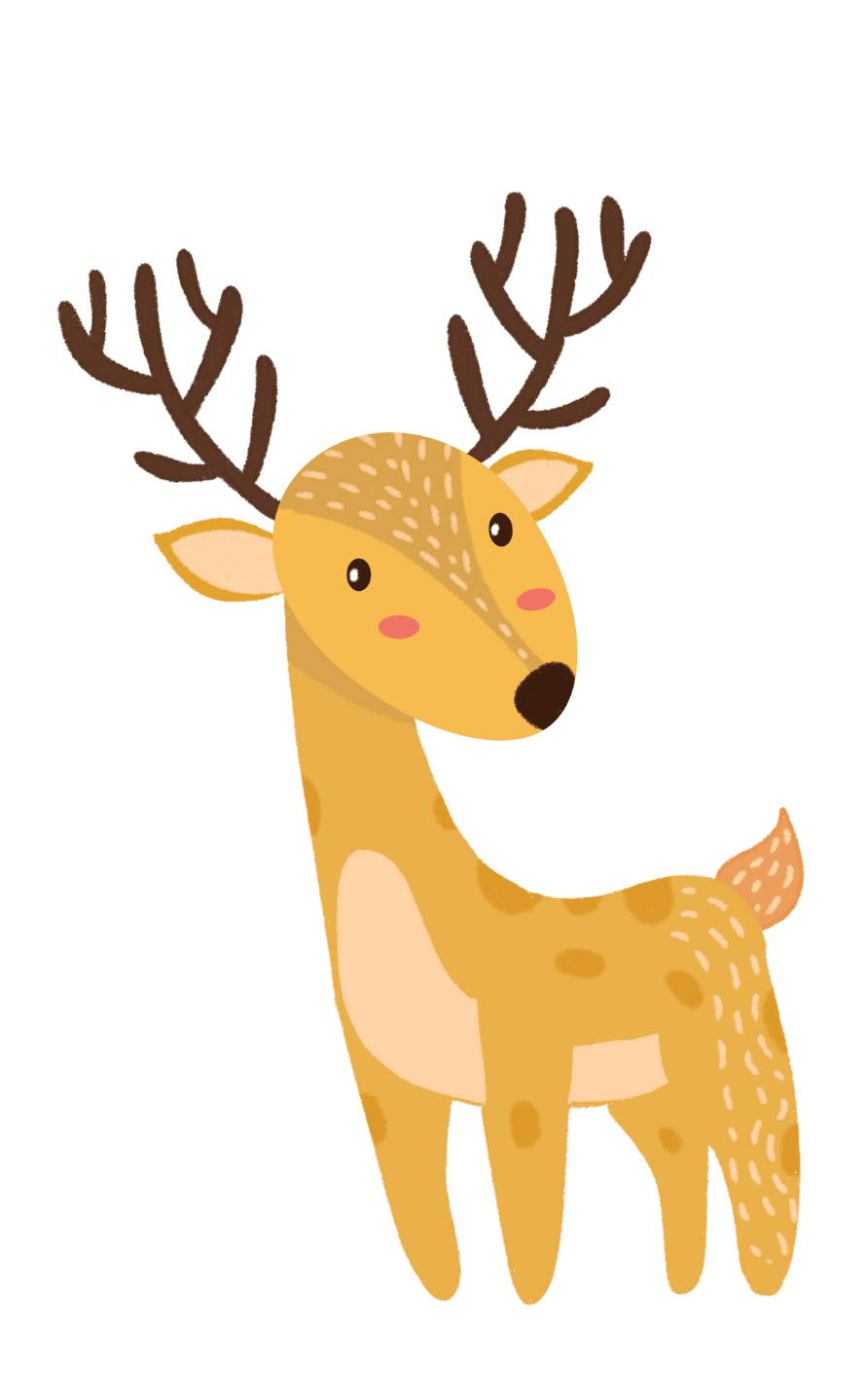 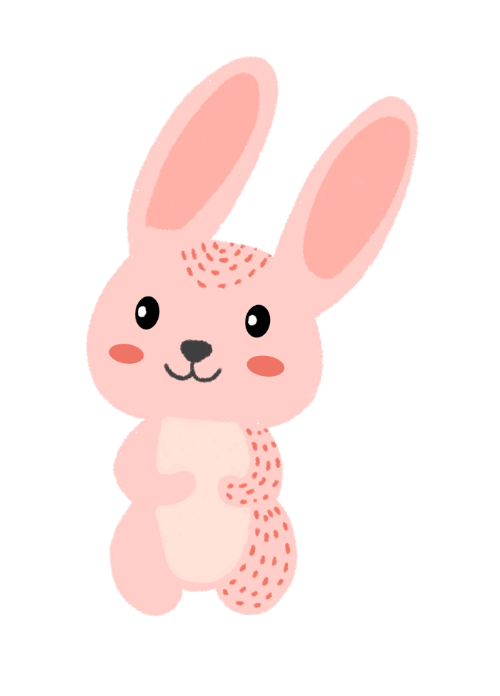 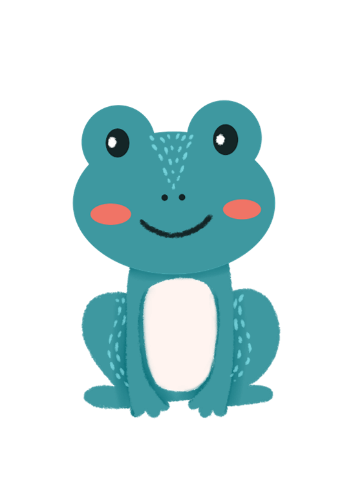 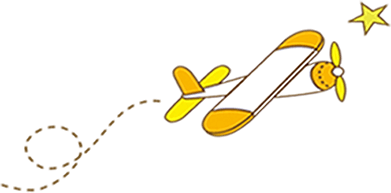 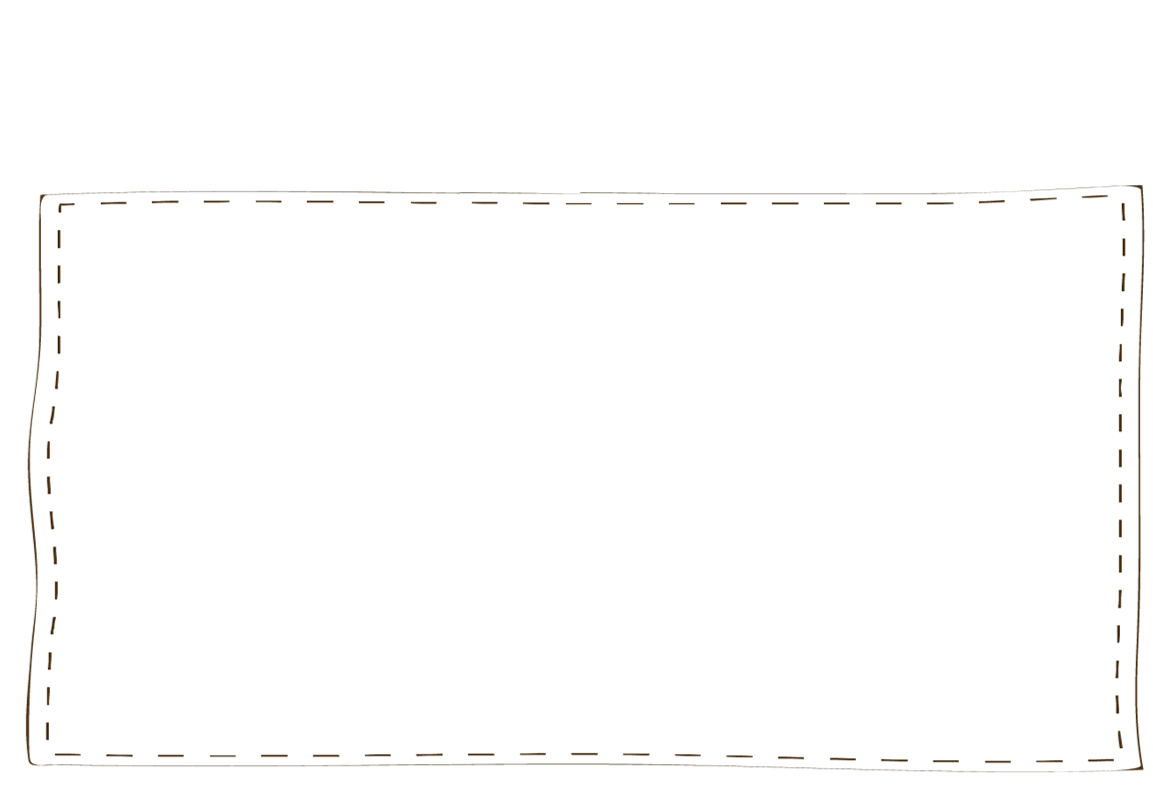 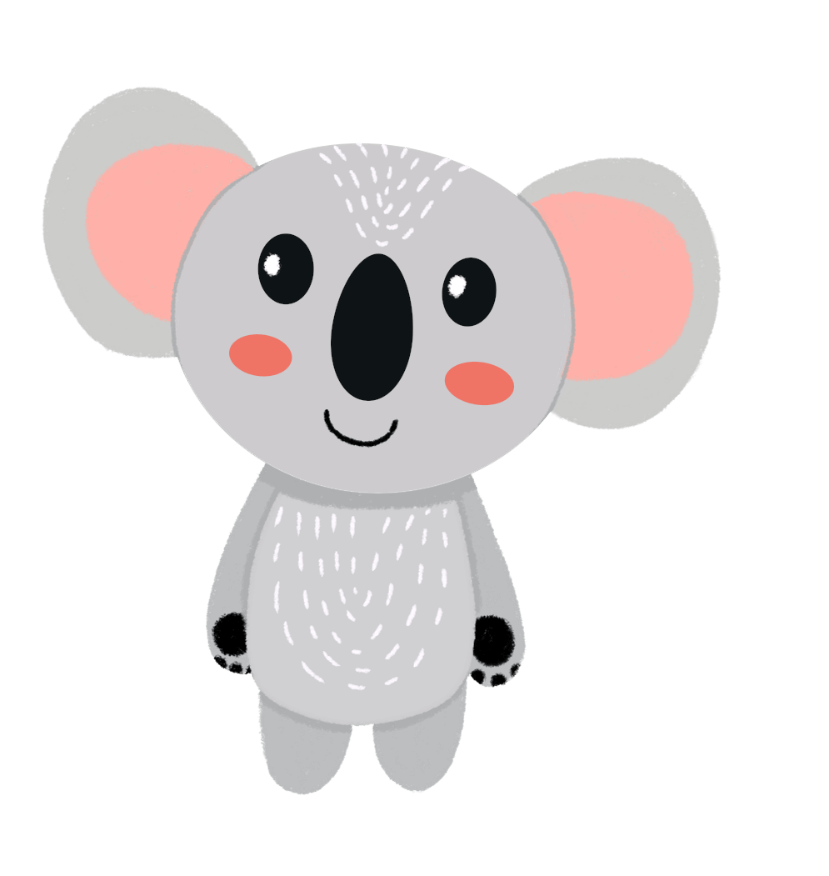 CHÀO MỪNG QUÝ THẦY, CÔ 
VỀ DỰ GIỜ THĂM LỚP
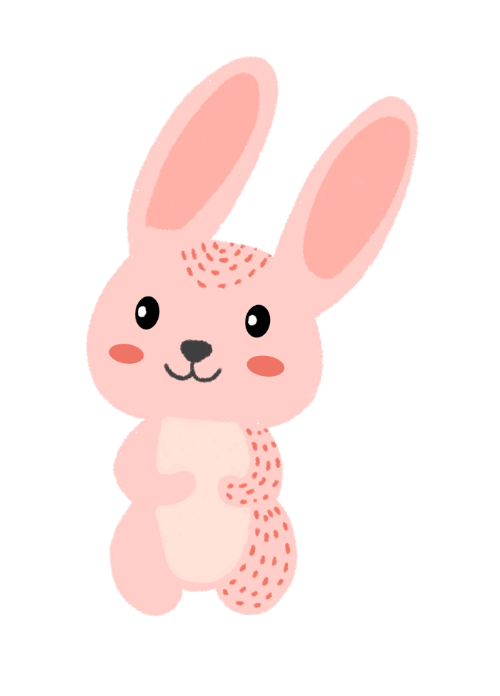 MÔN TOÁN LỚP 2
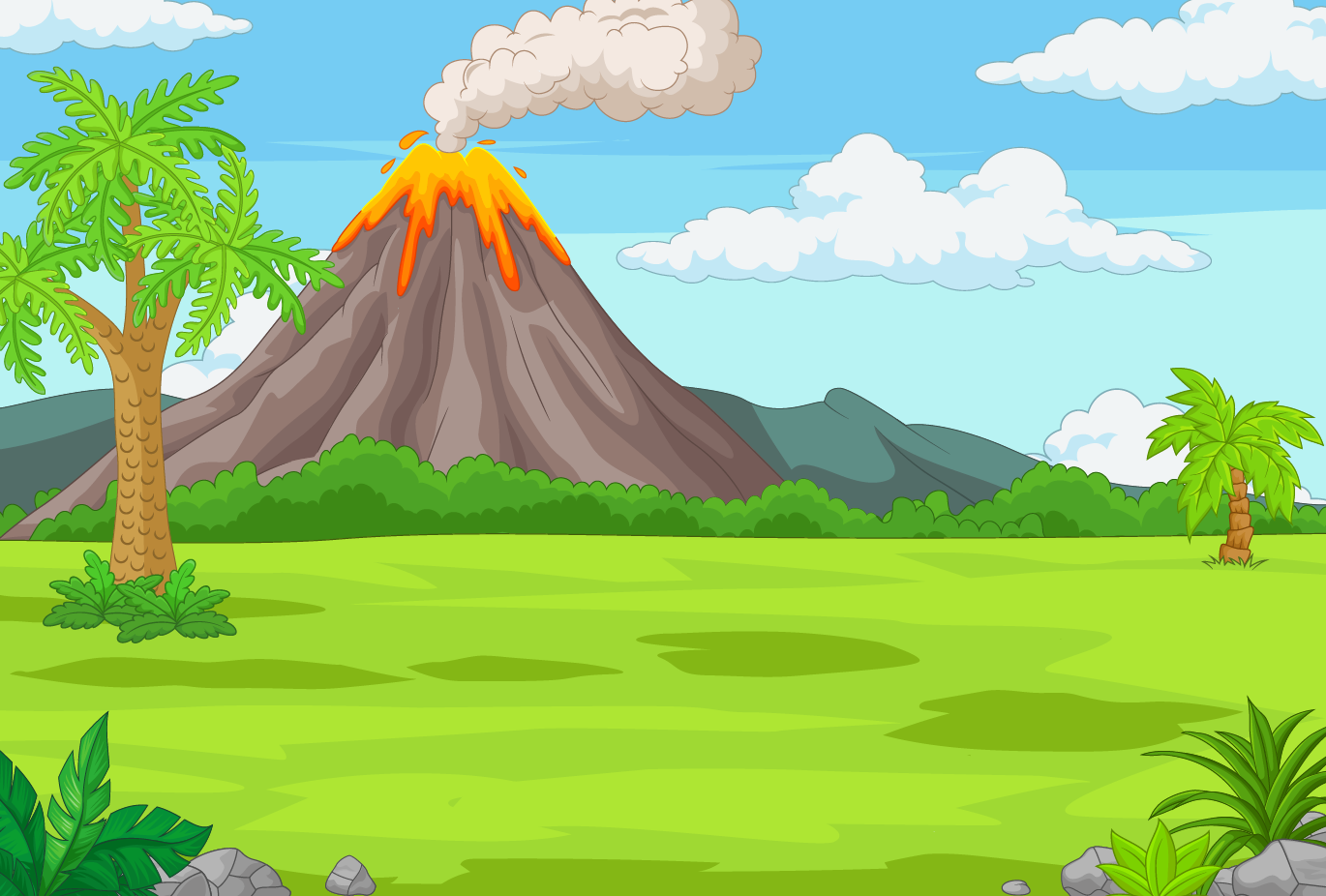 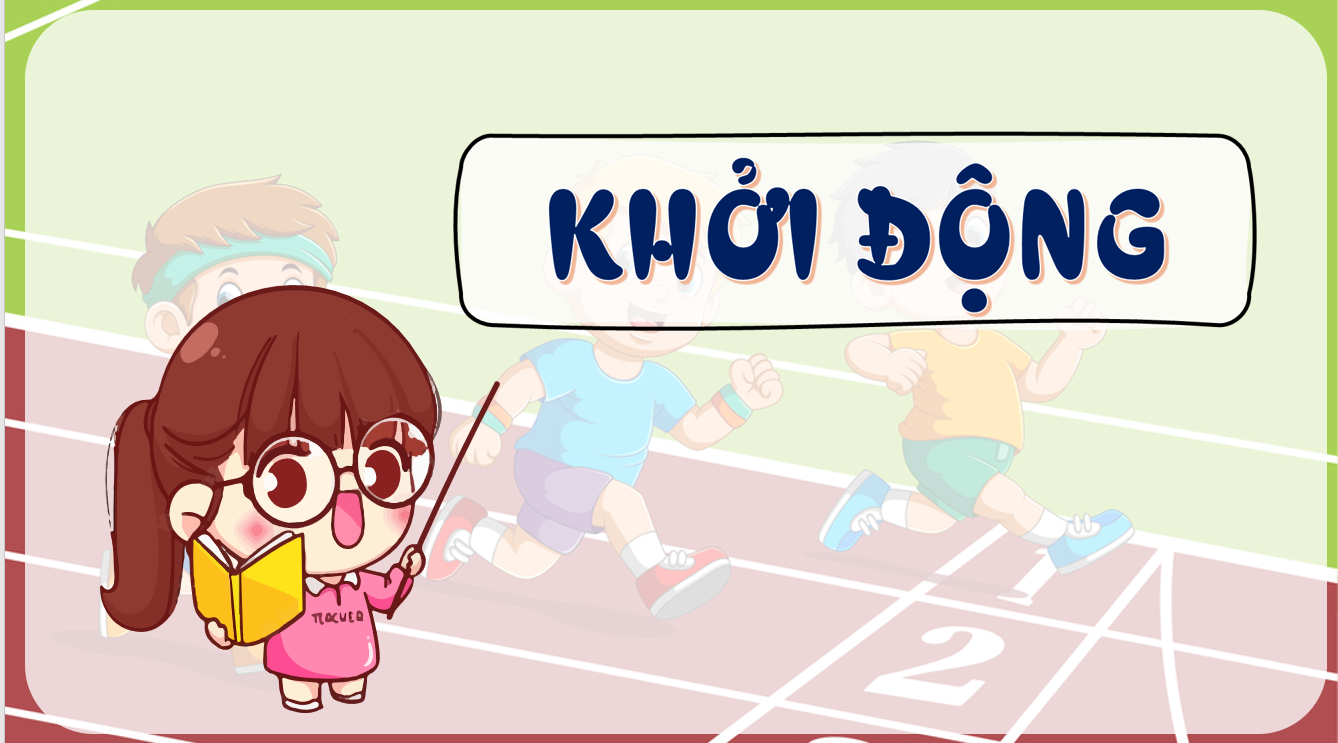 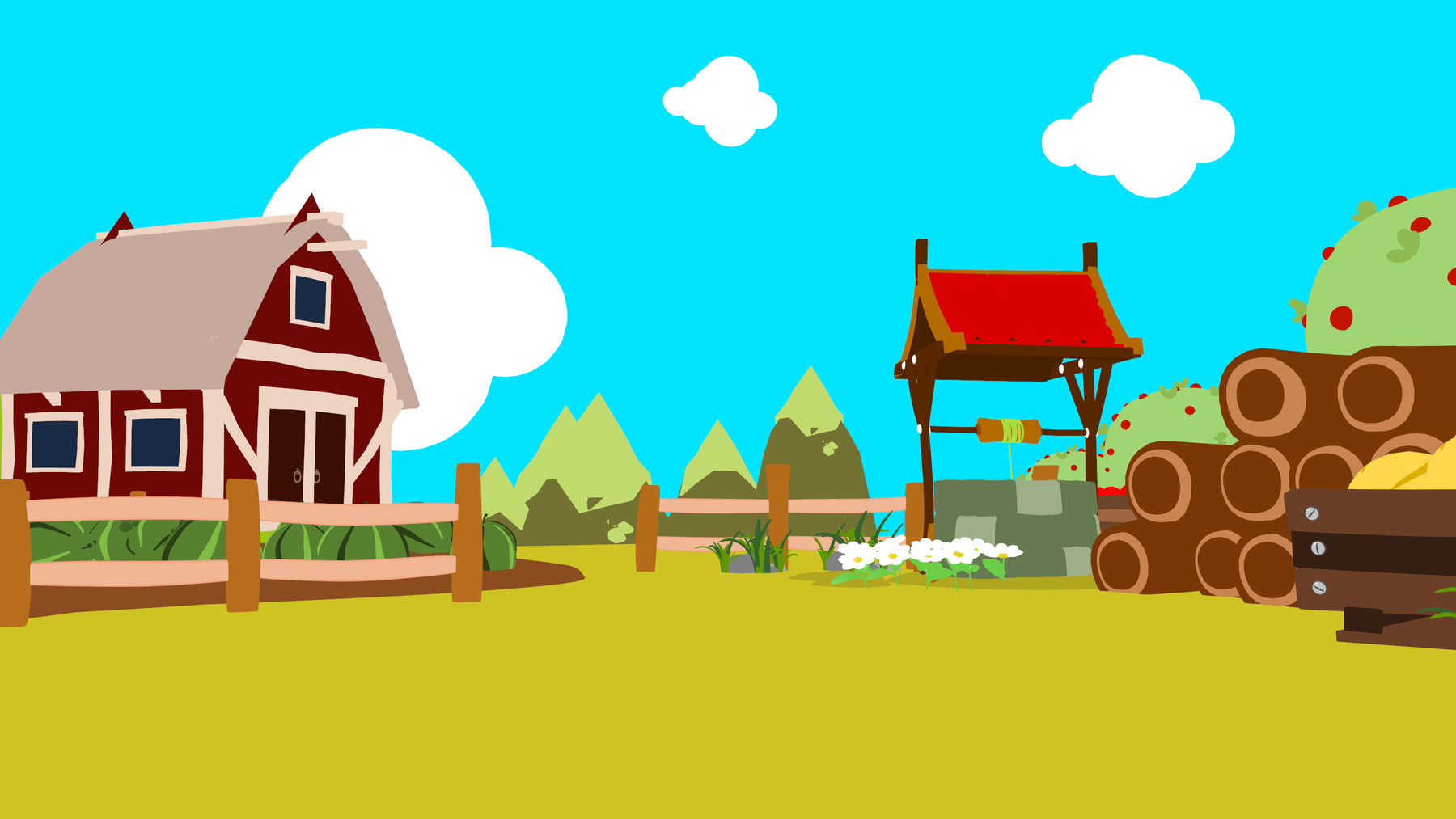 Xe chở hàng đến rồi! Các bạn hãy giúp mình xếp cà chua lên xe nhé!
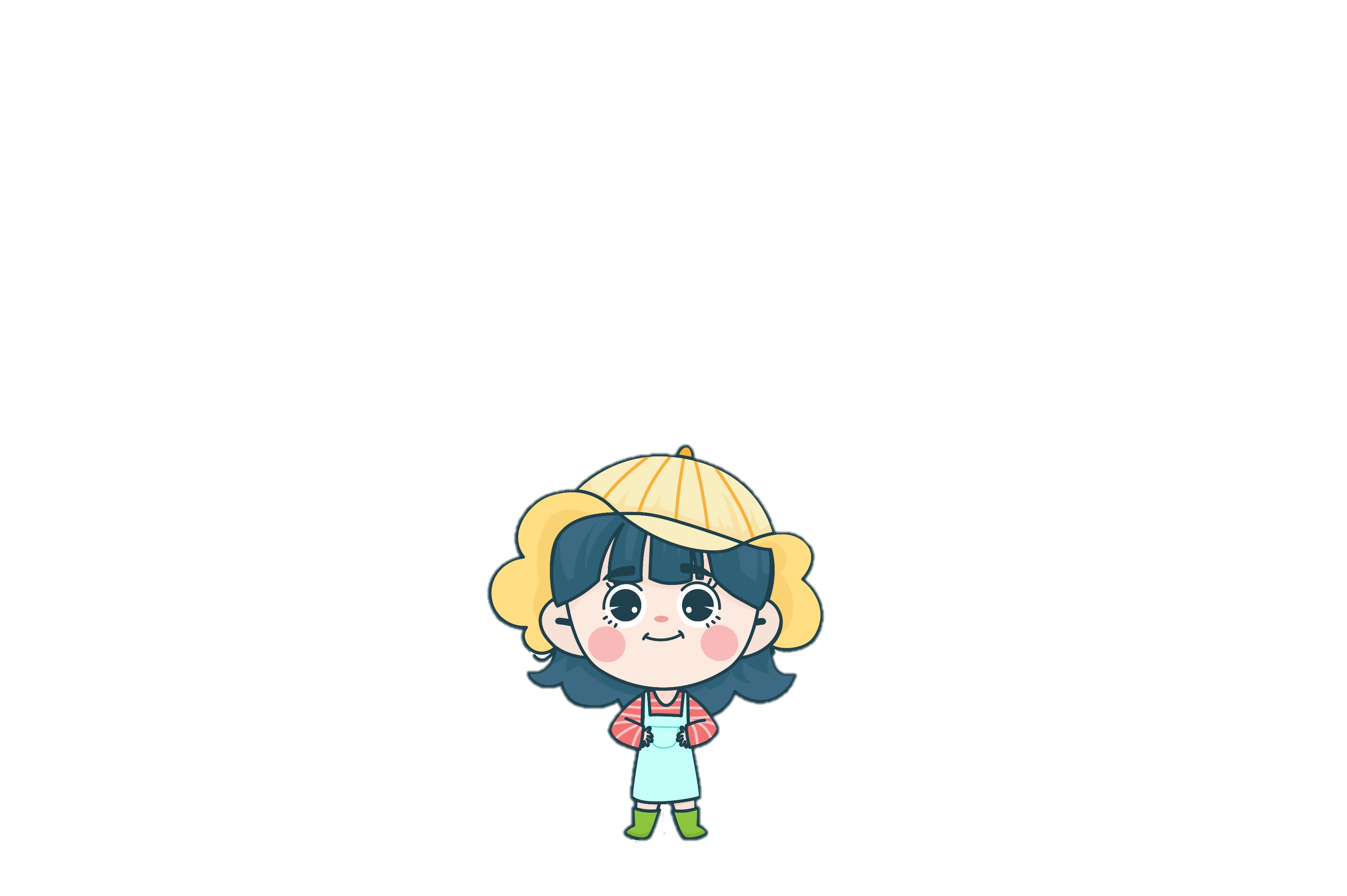 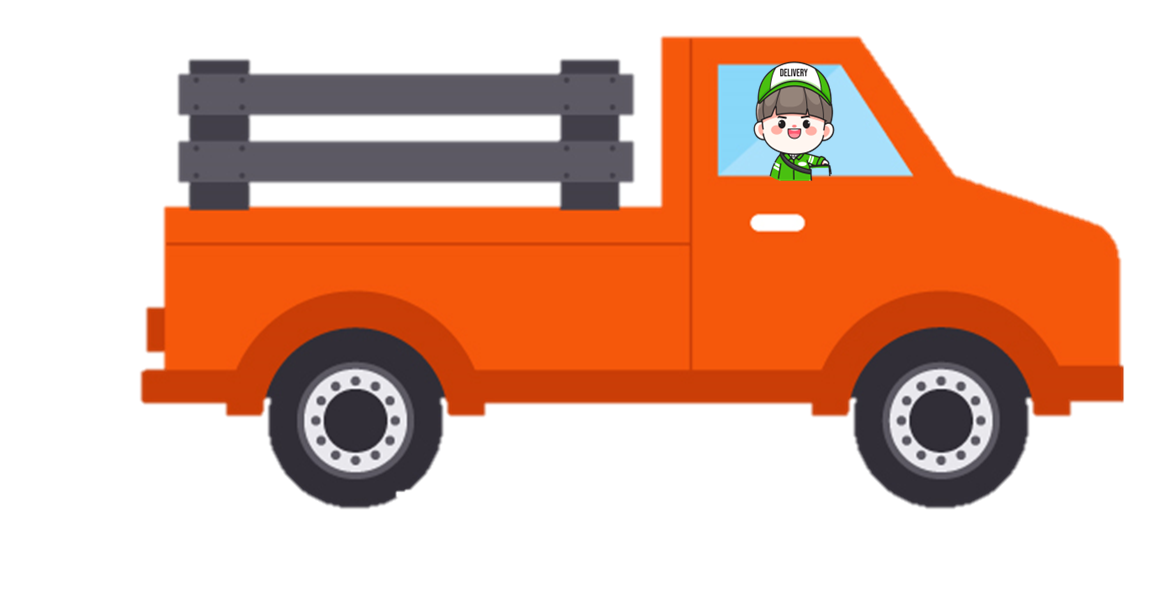 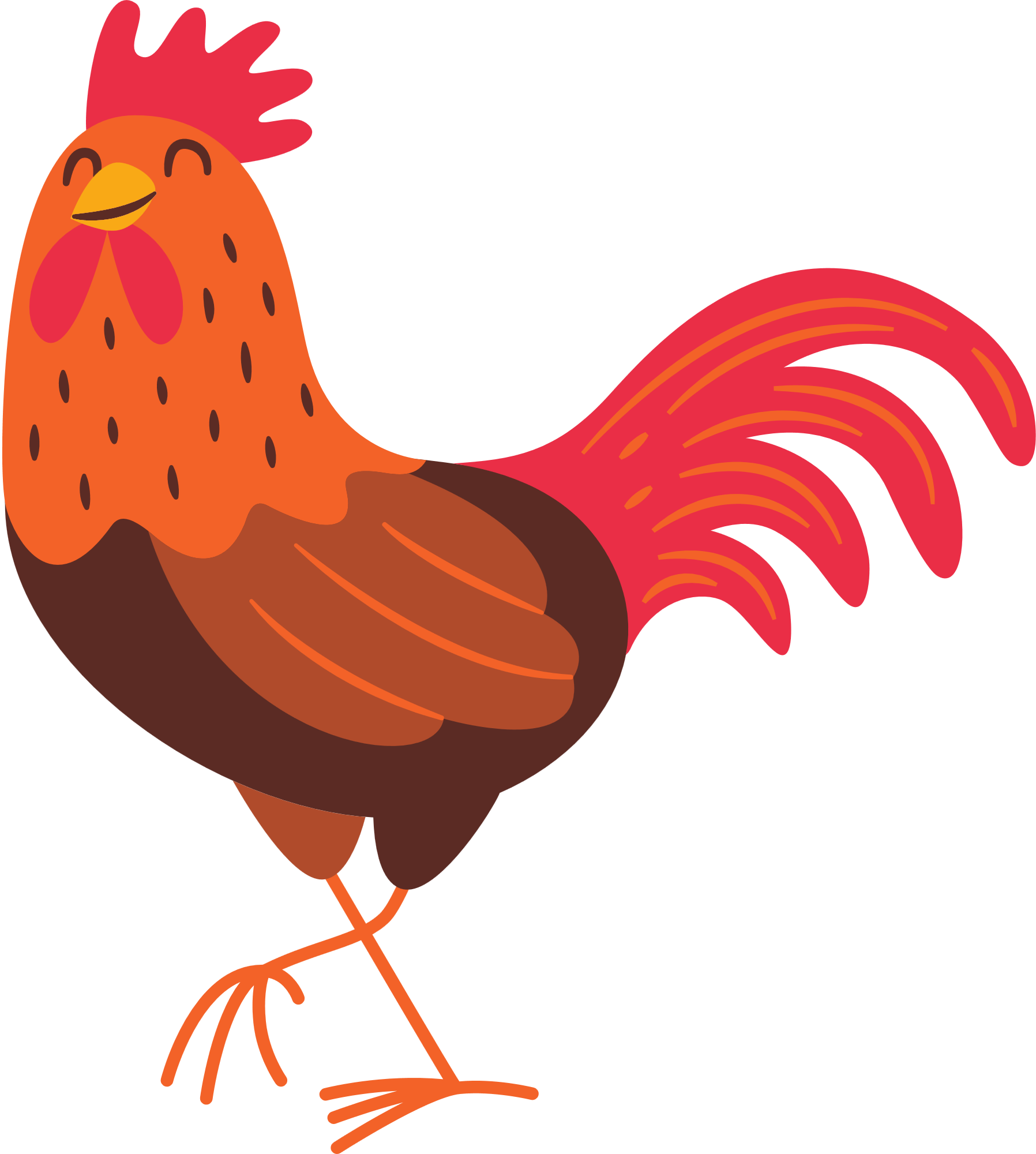 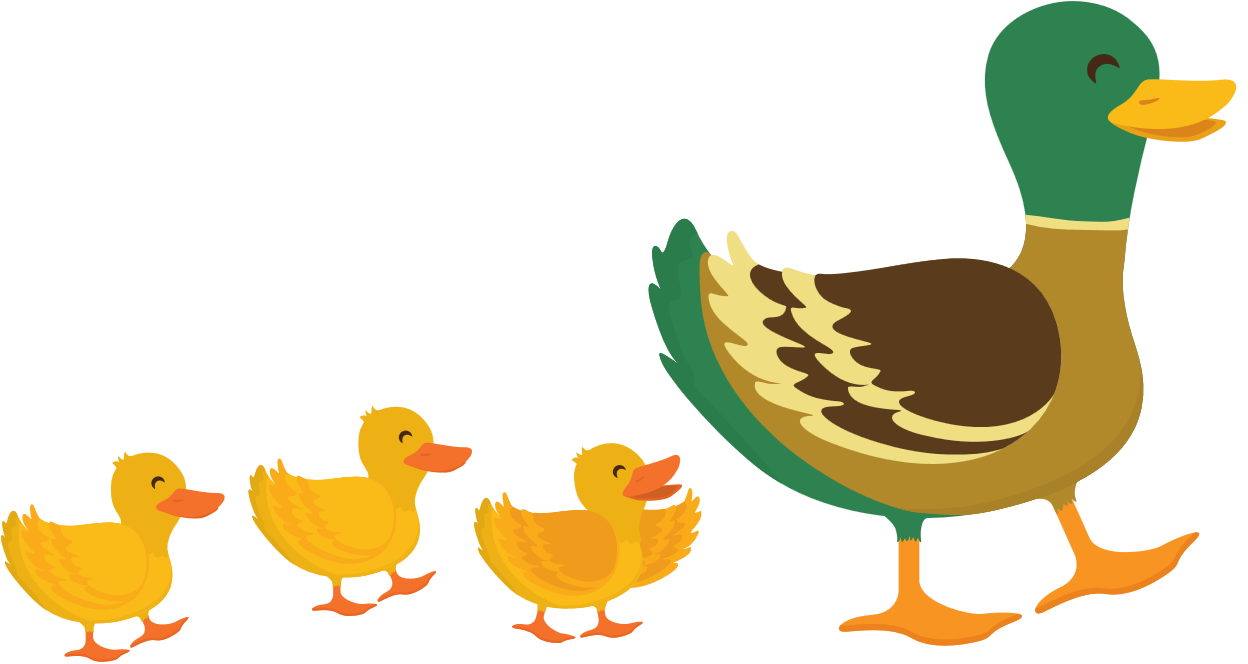 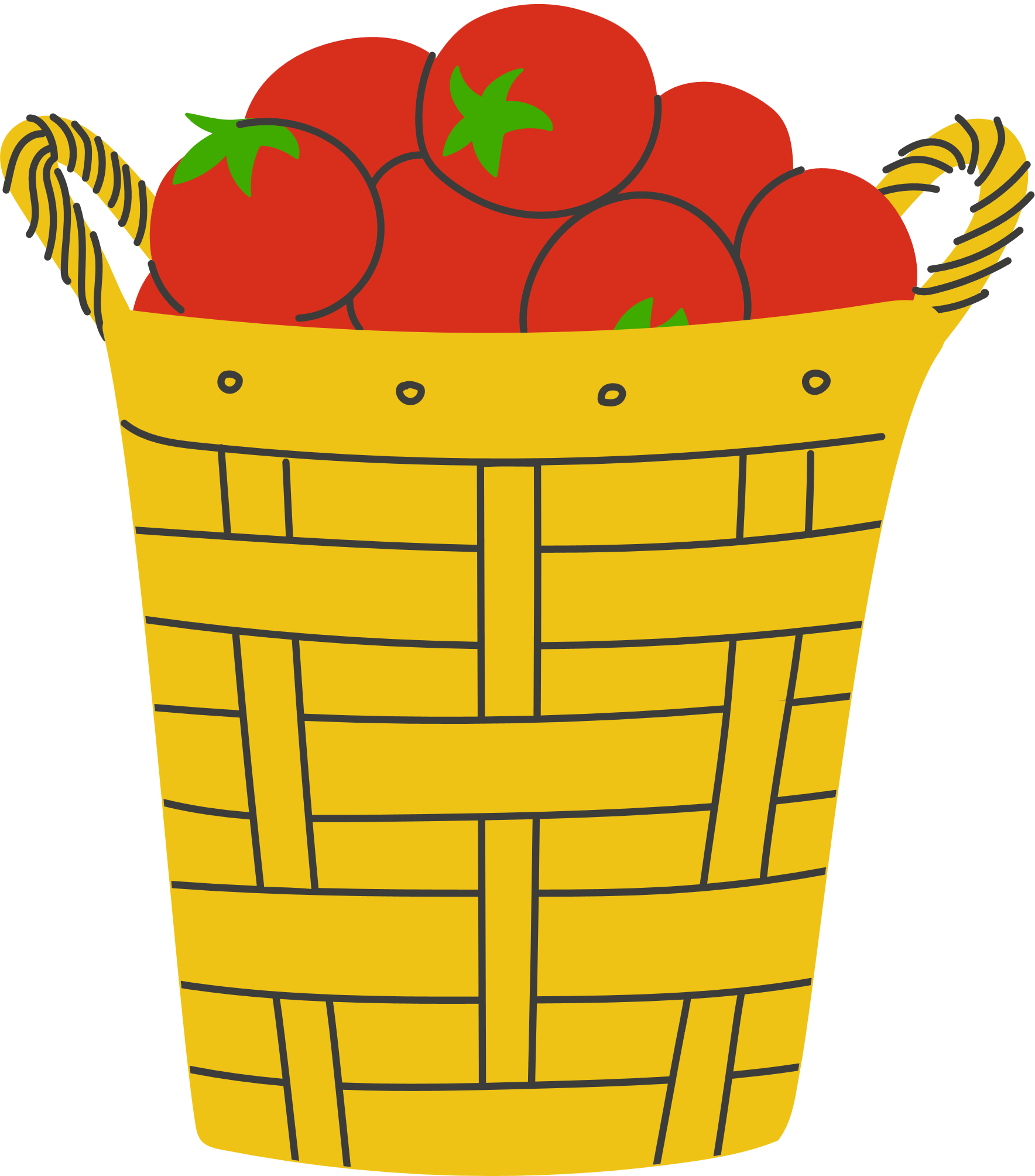 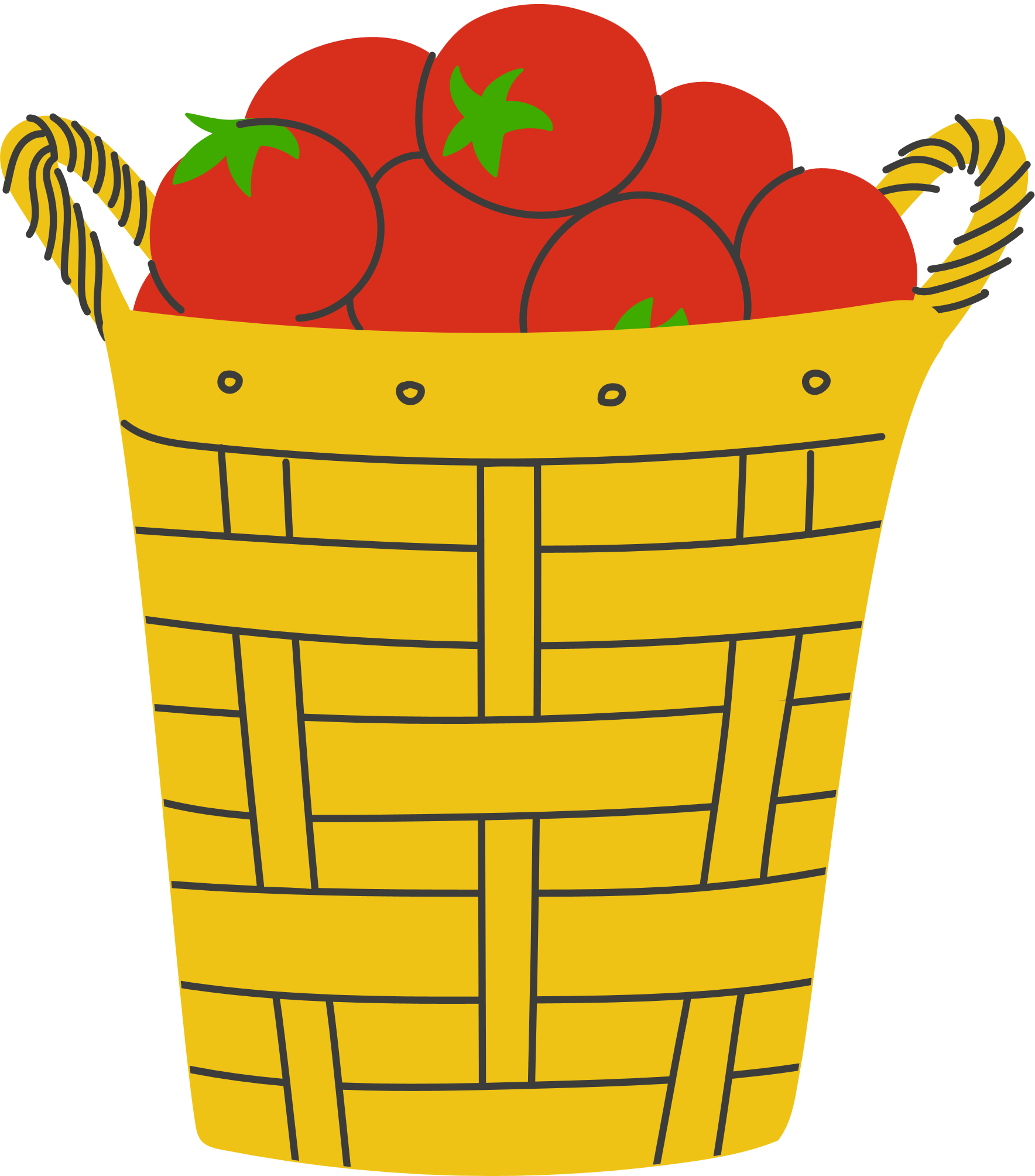 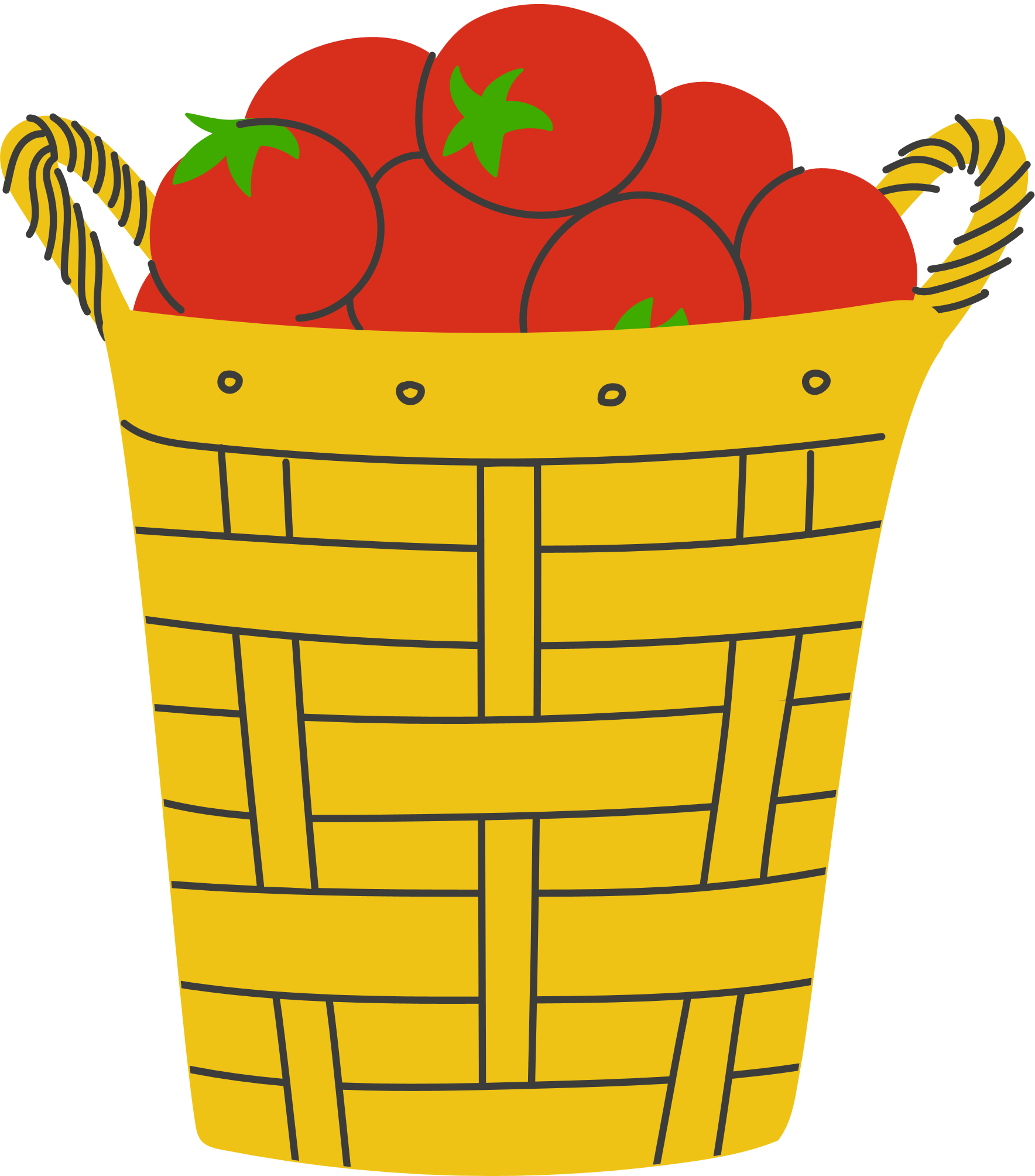 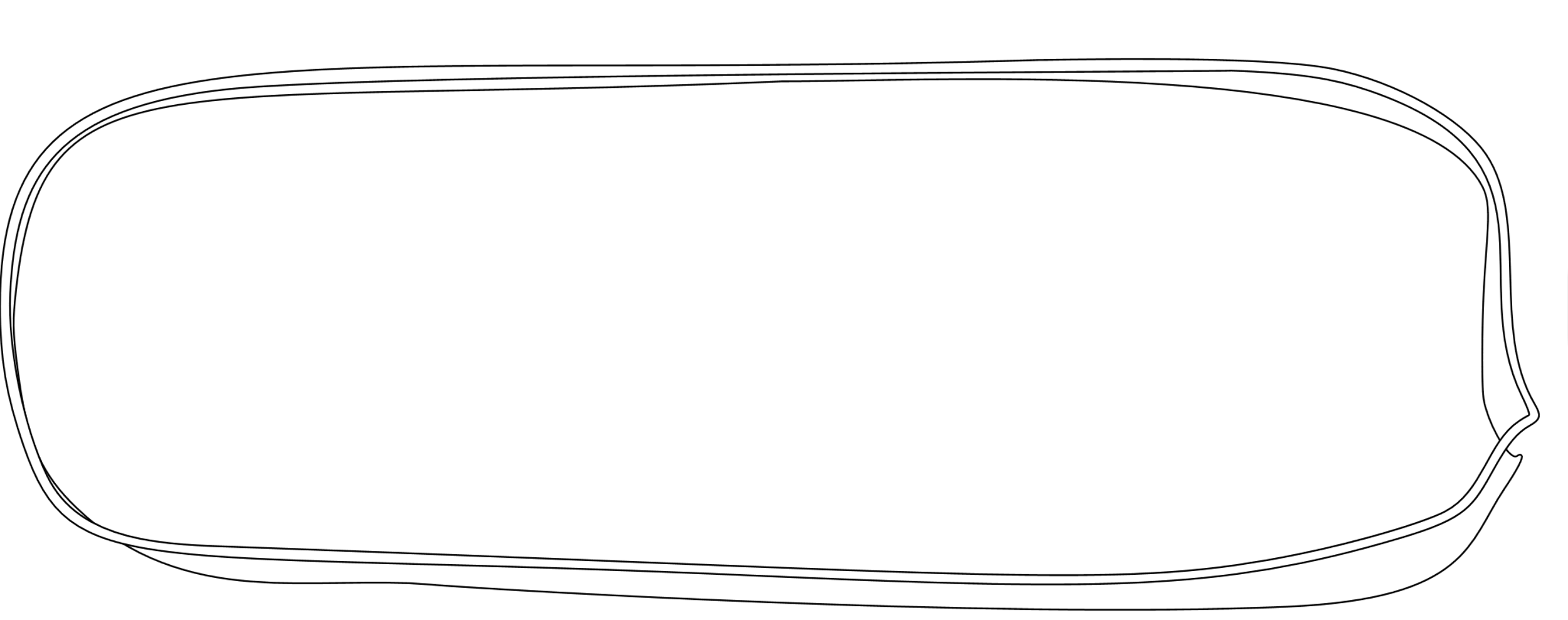 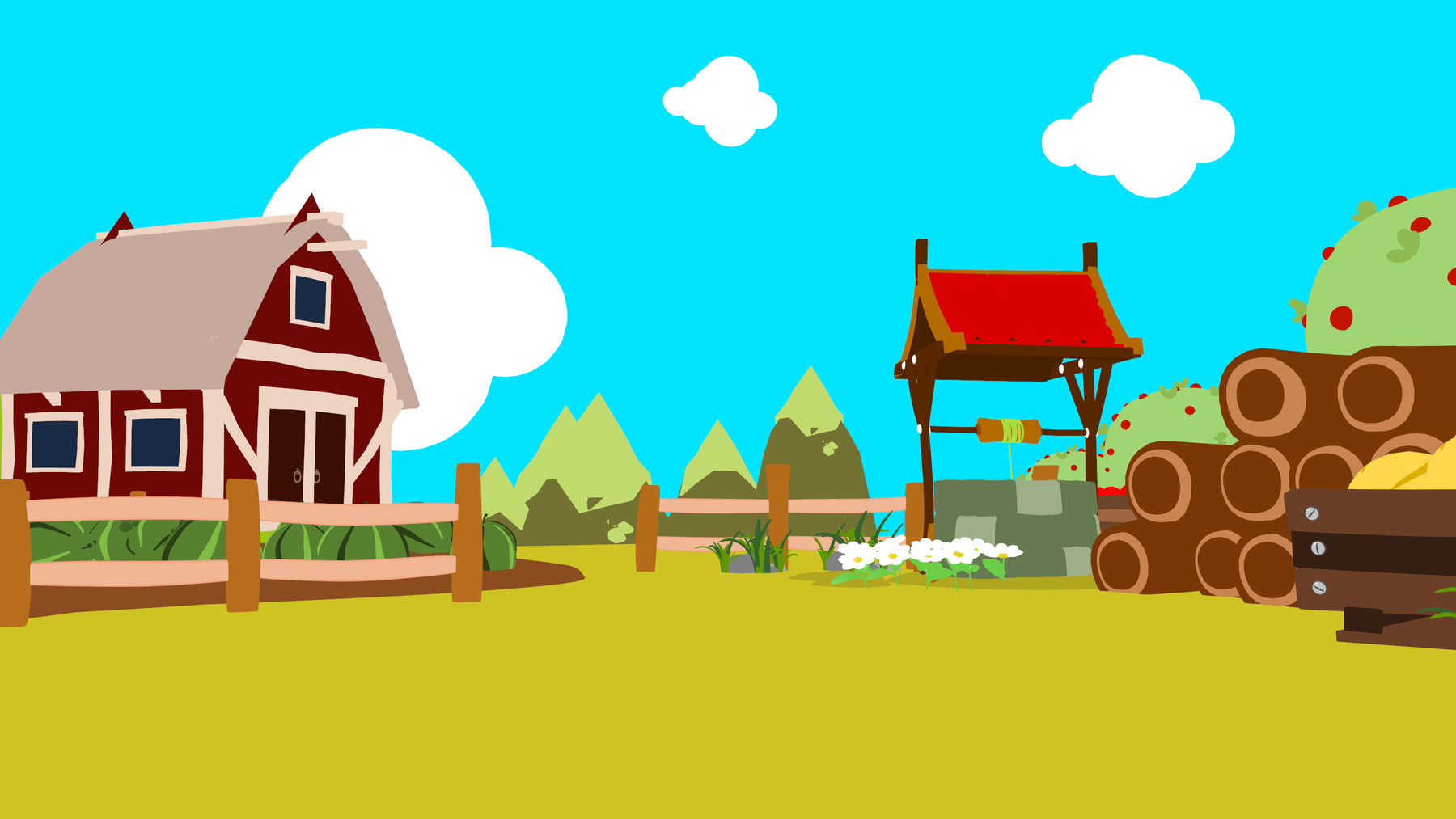 Câu 1:             24 + 6 = ?
A. 30
B. 39
C. 28
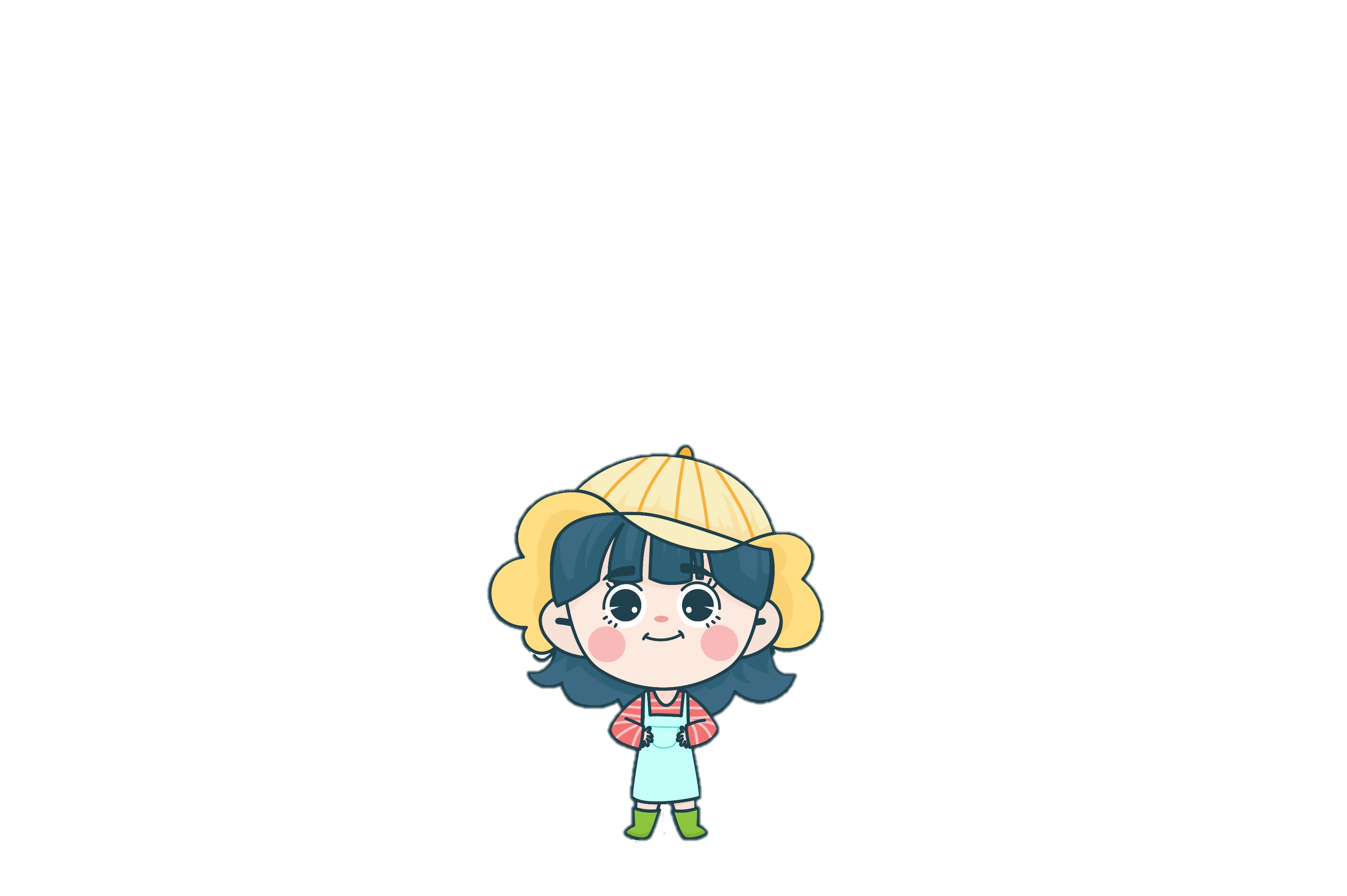 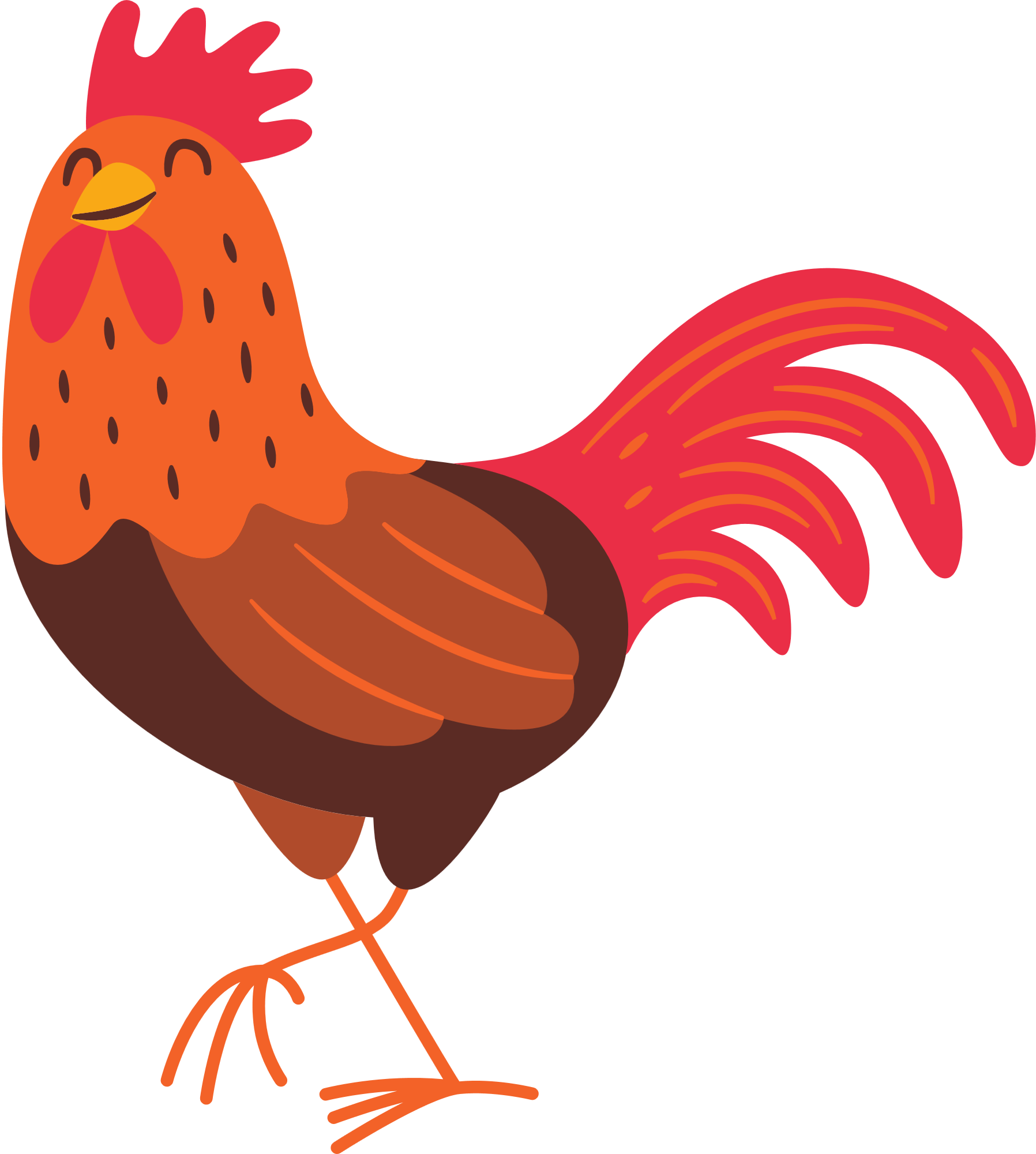 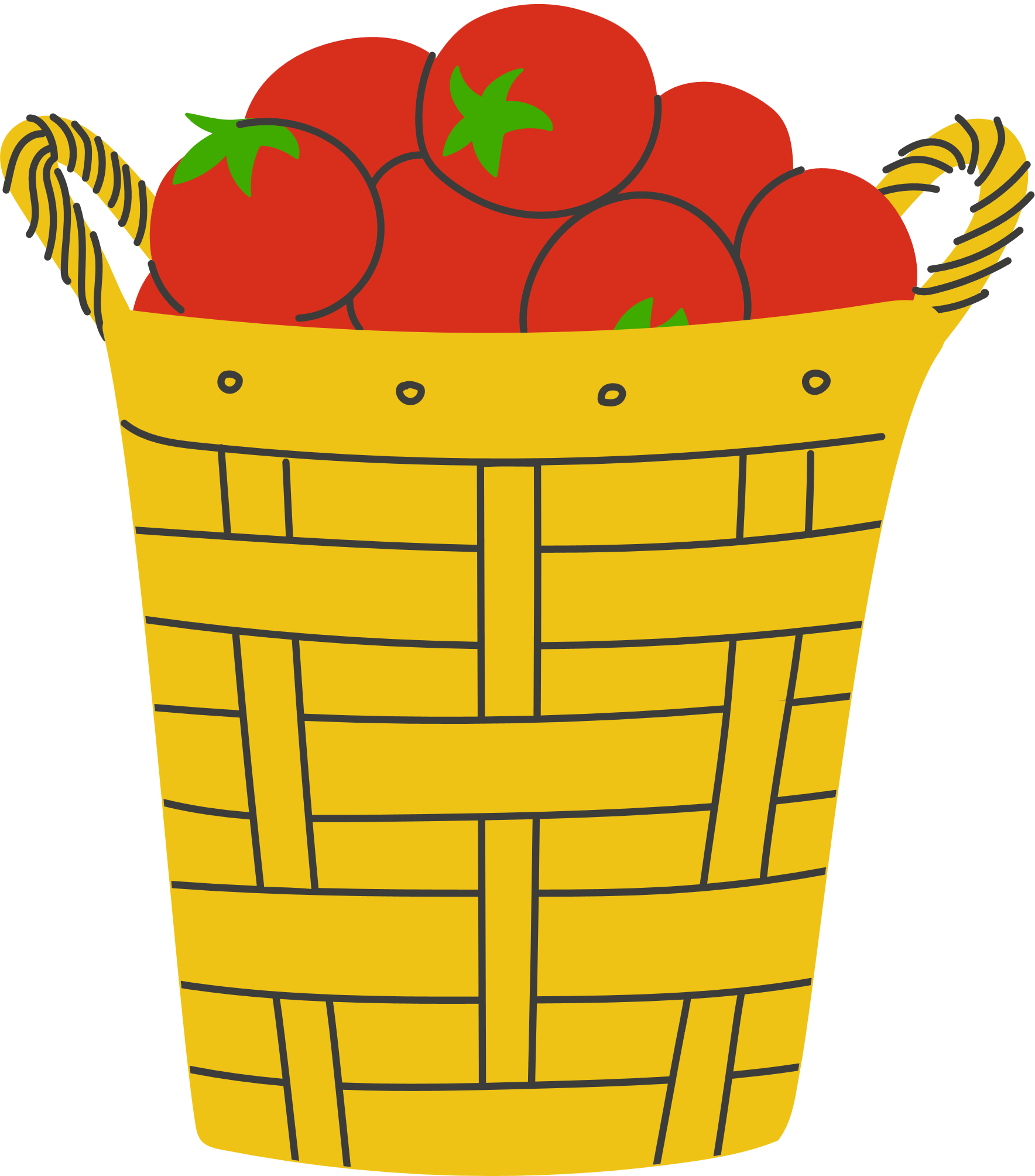 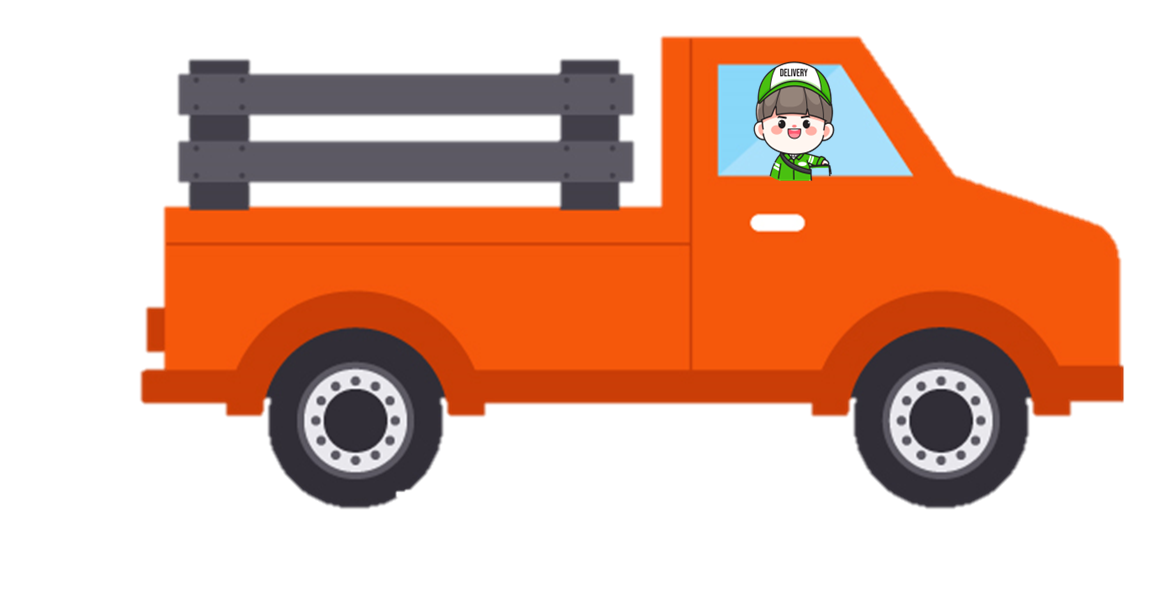 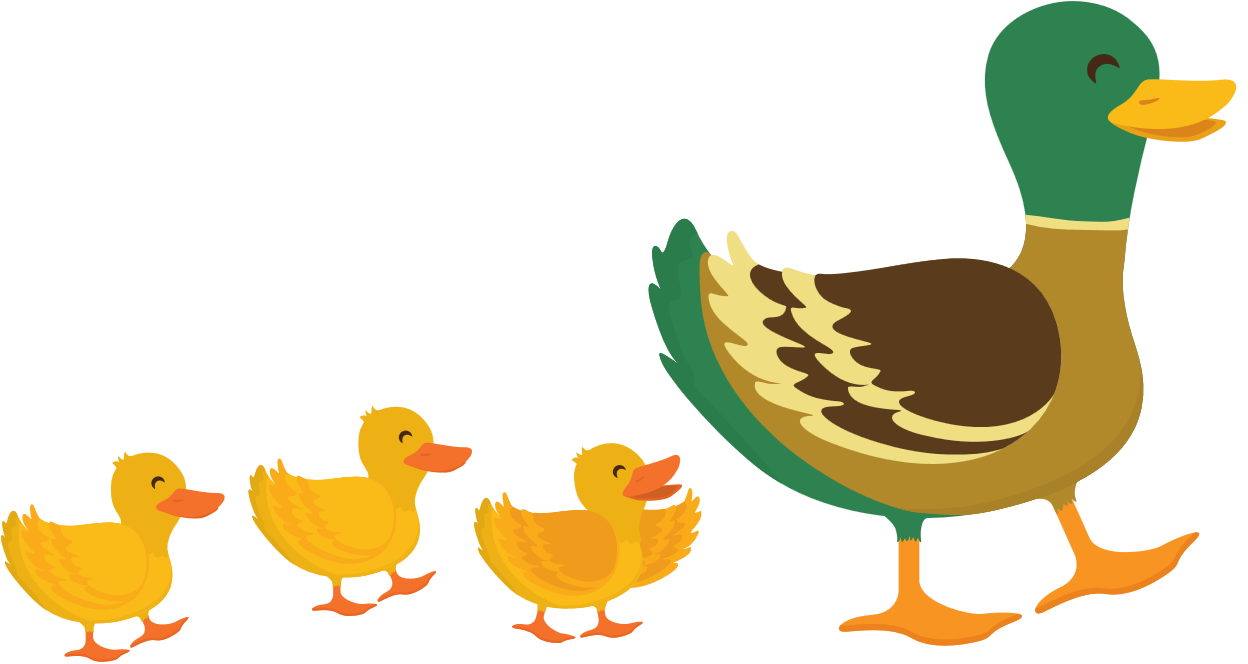 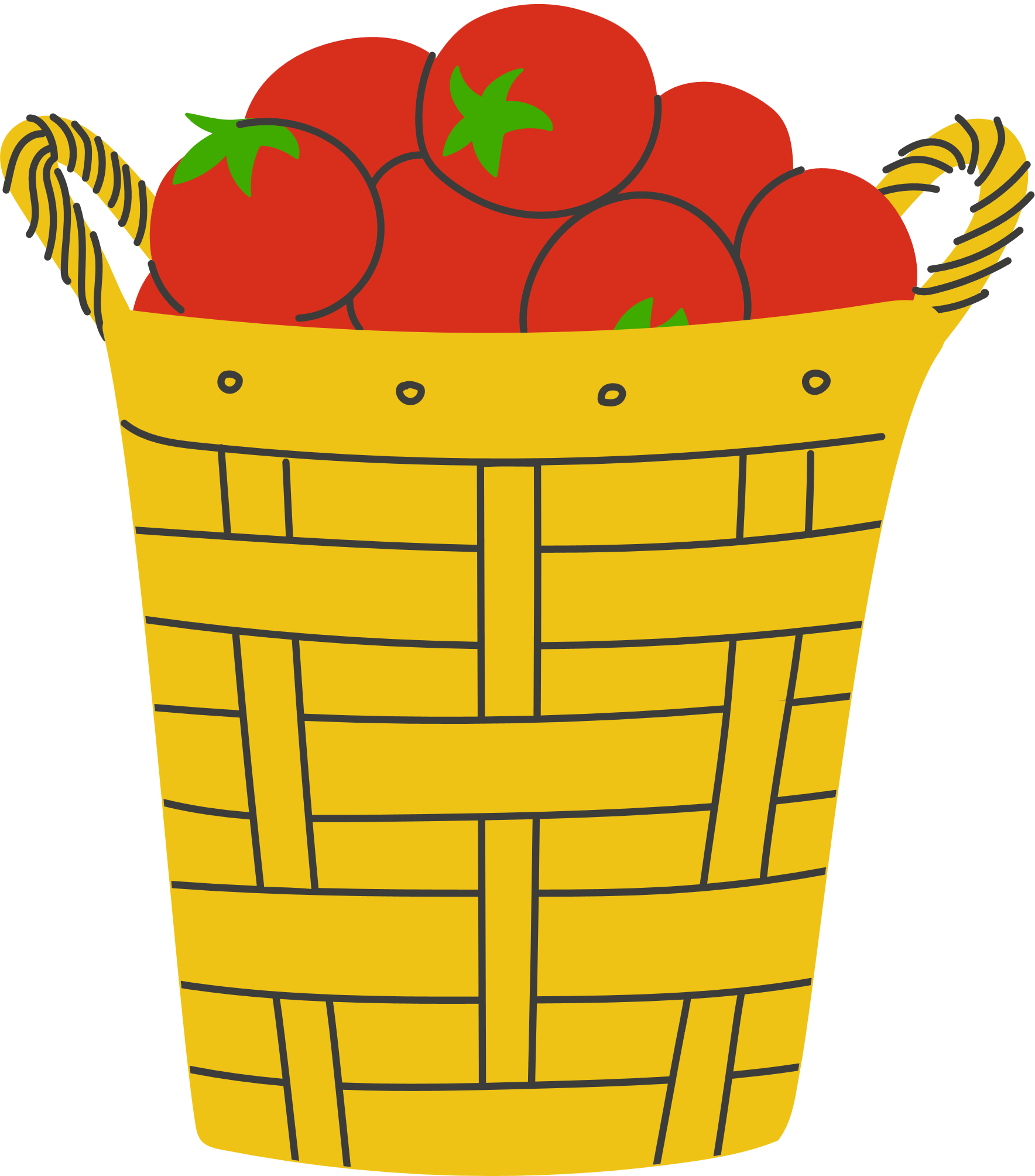 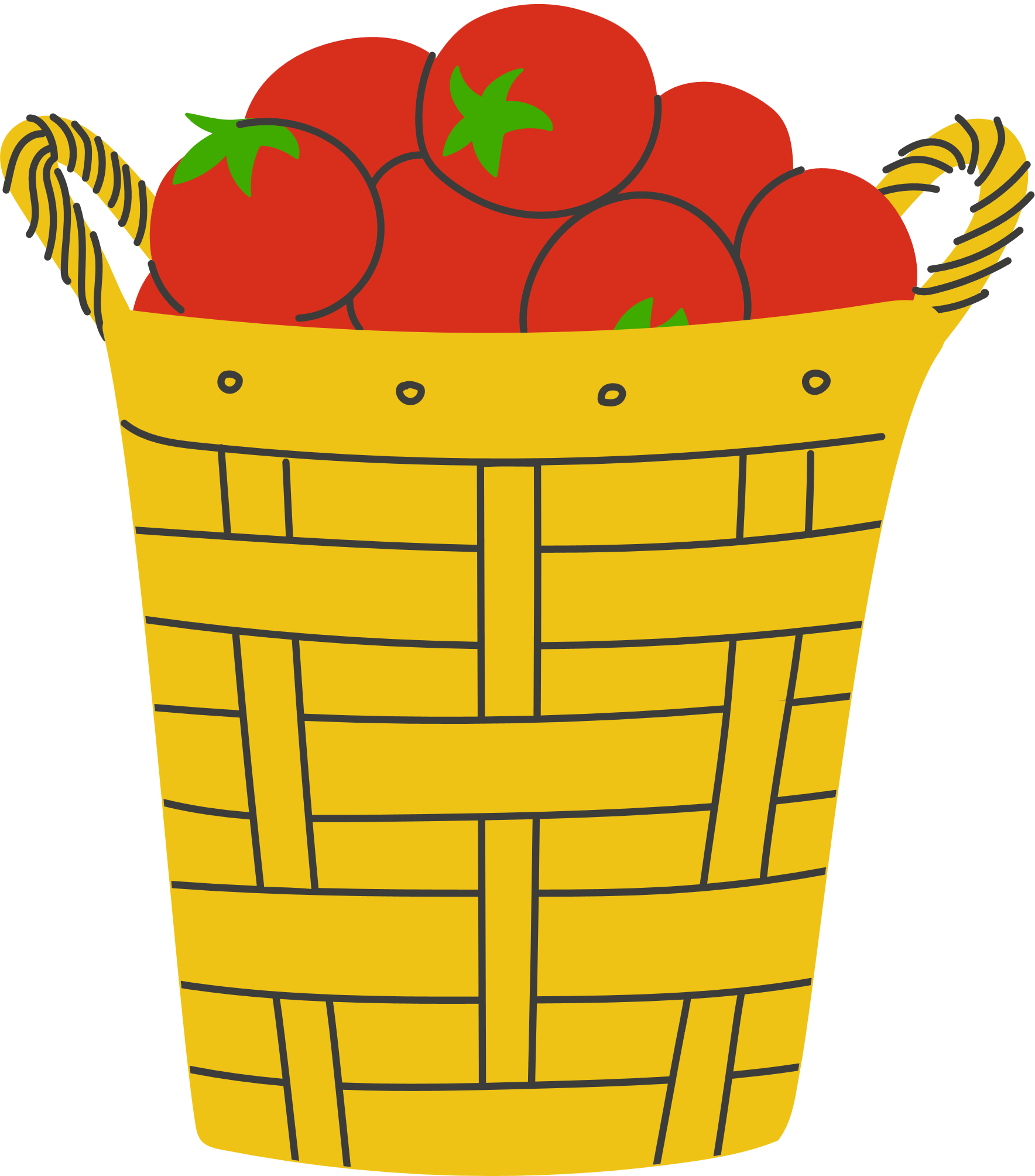 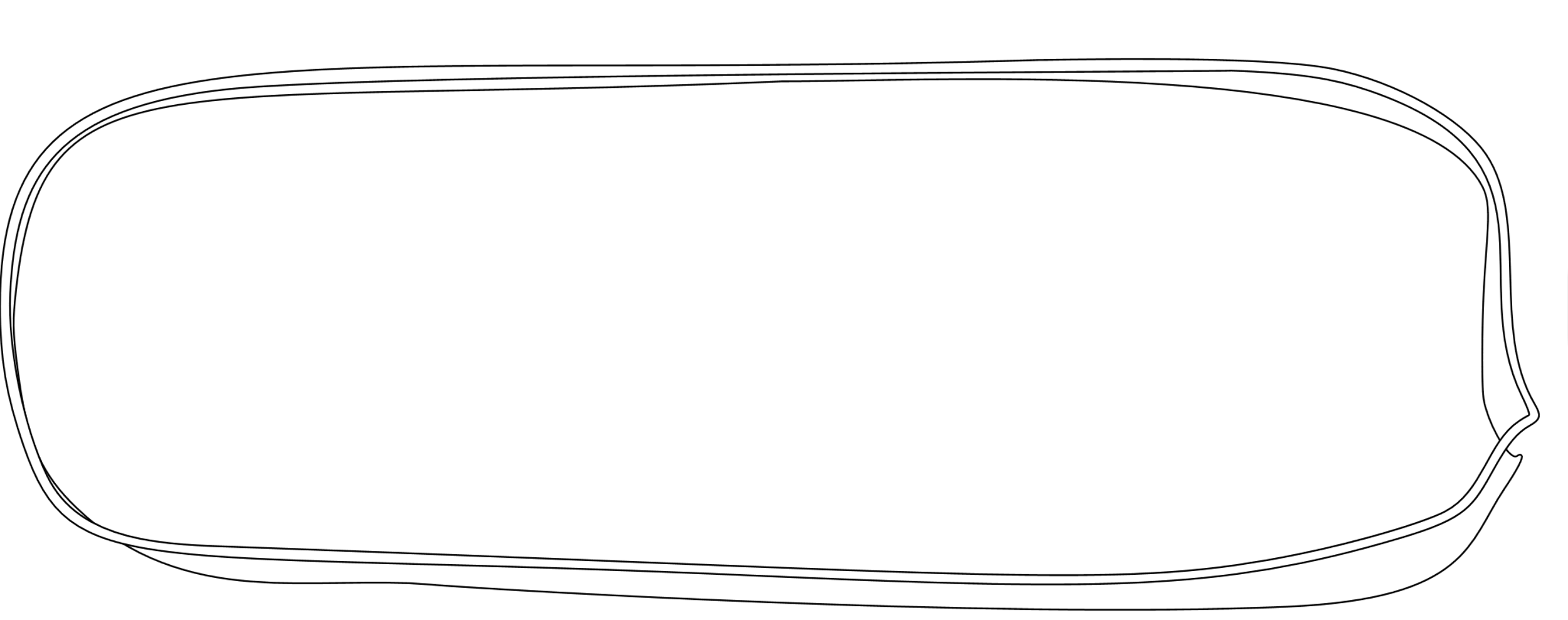 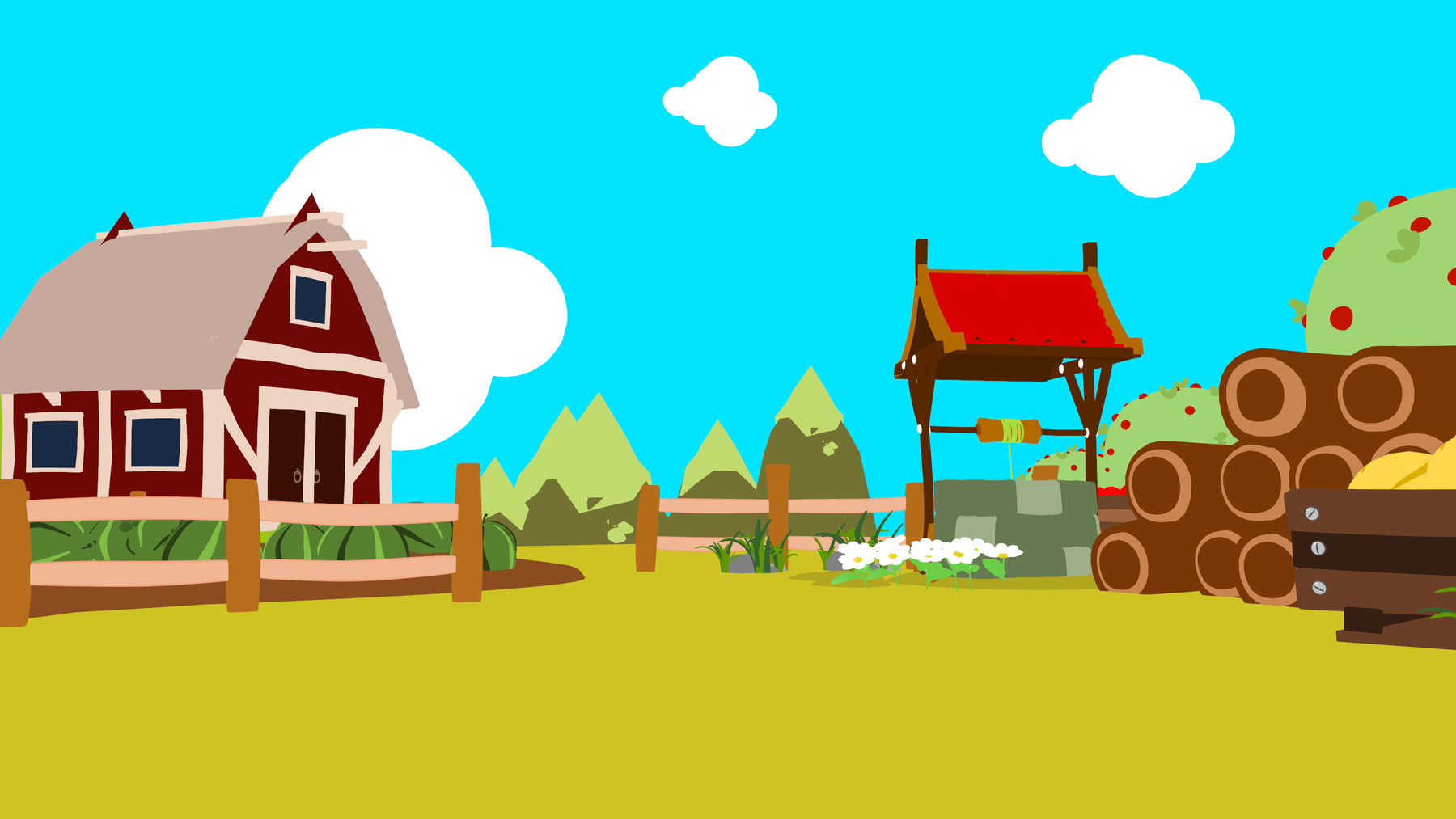 Câu 2:                68 + 2 =?
A. 71
C. 73
B. 70
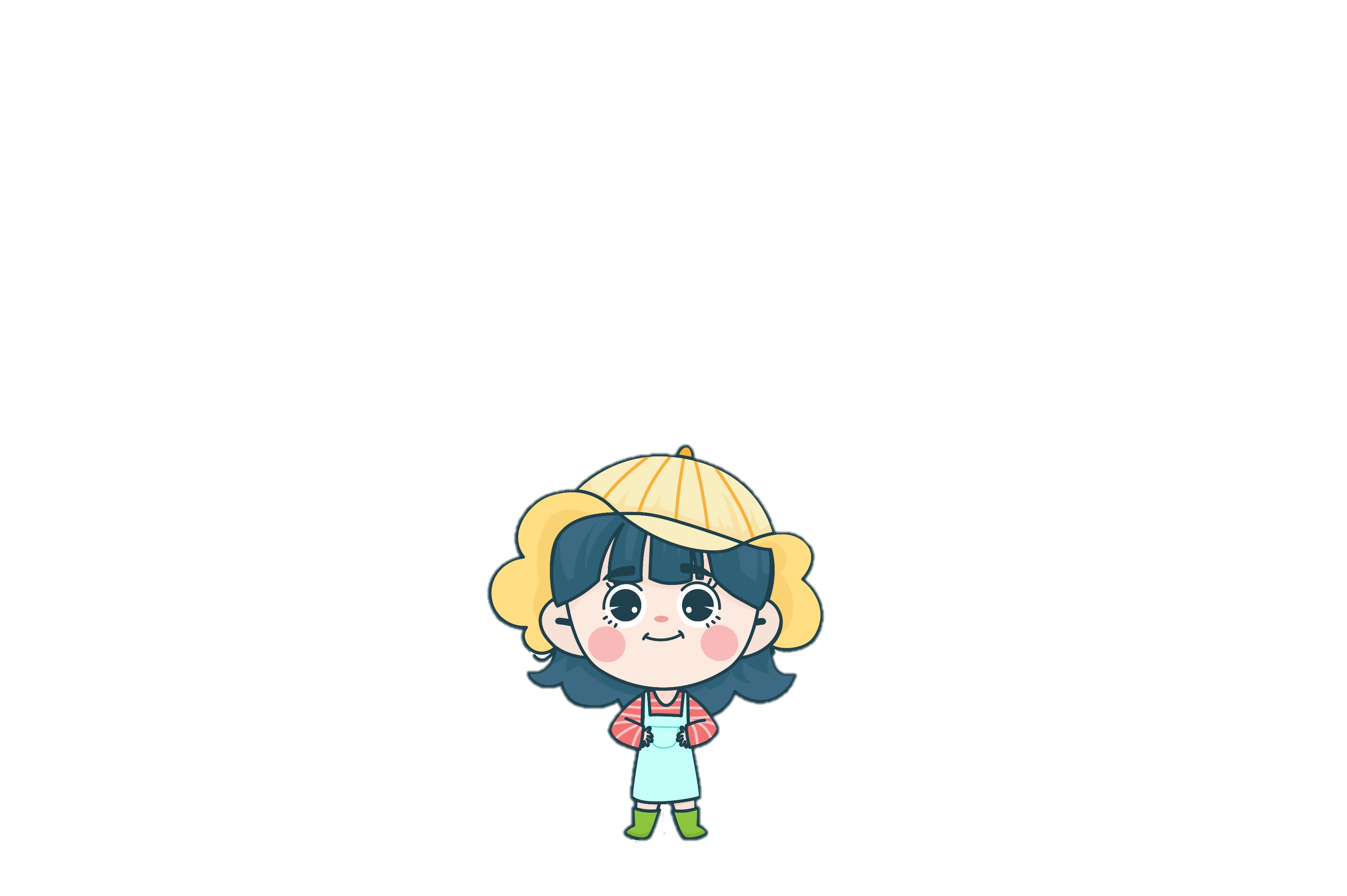 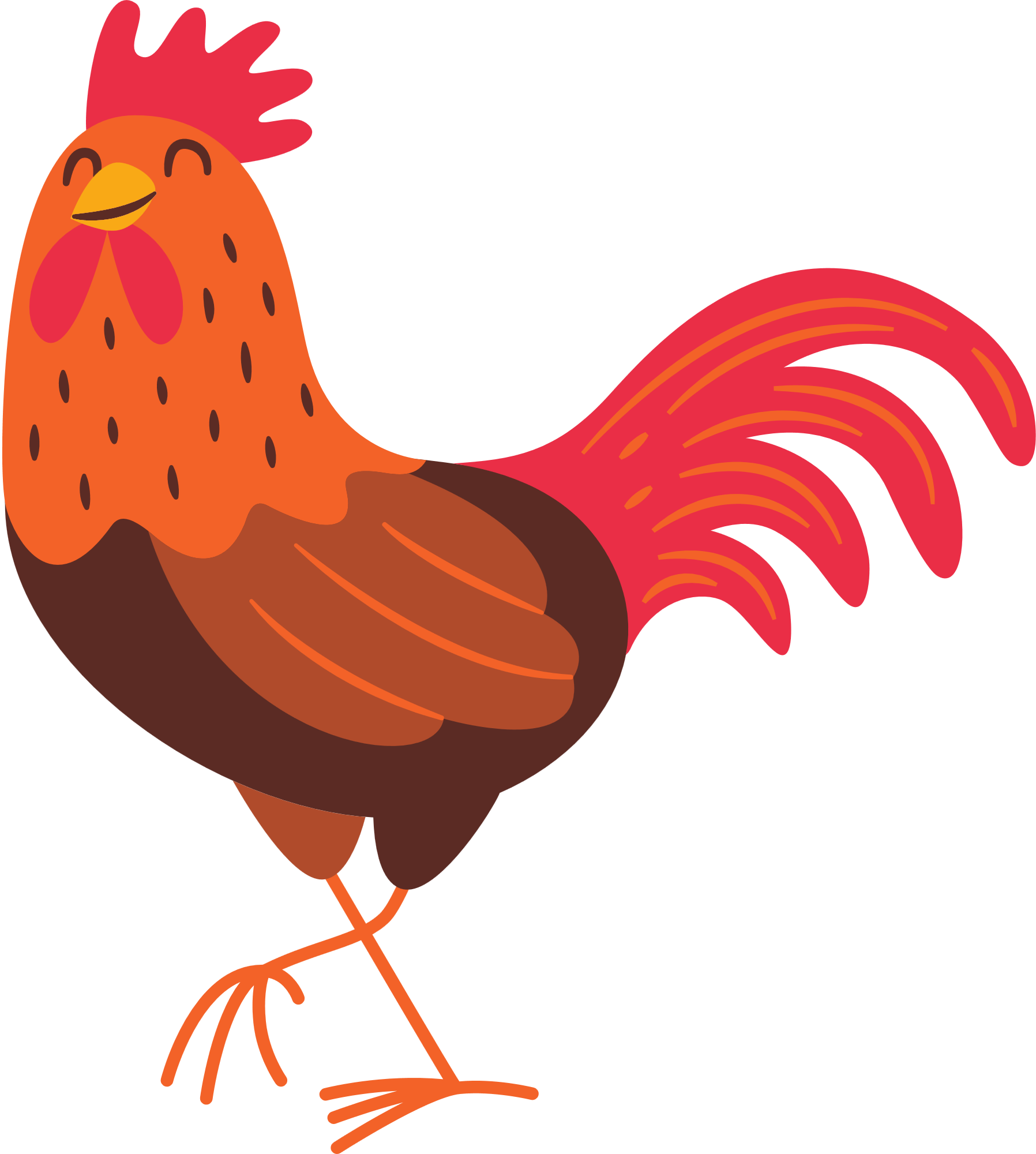 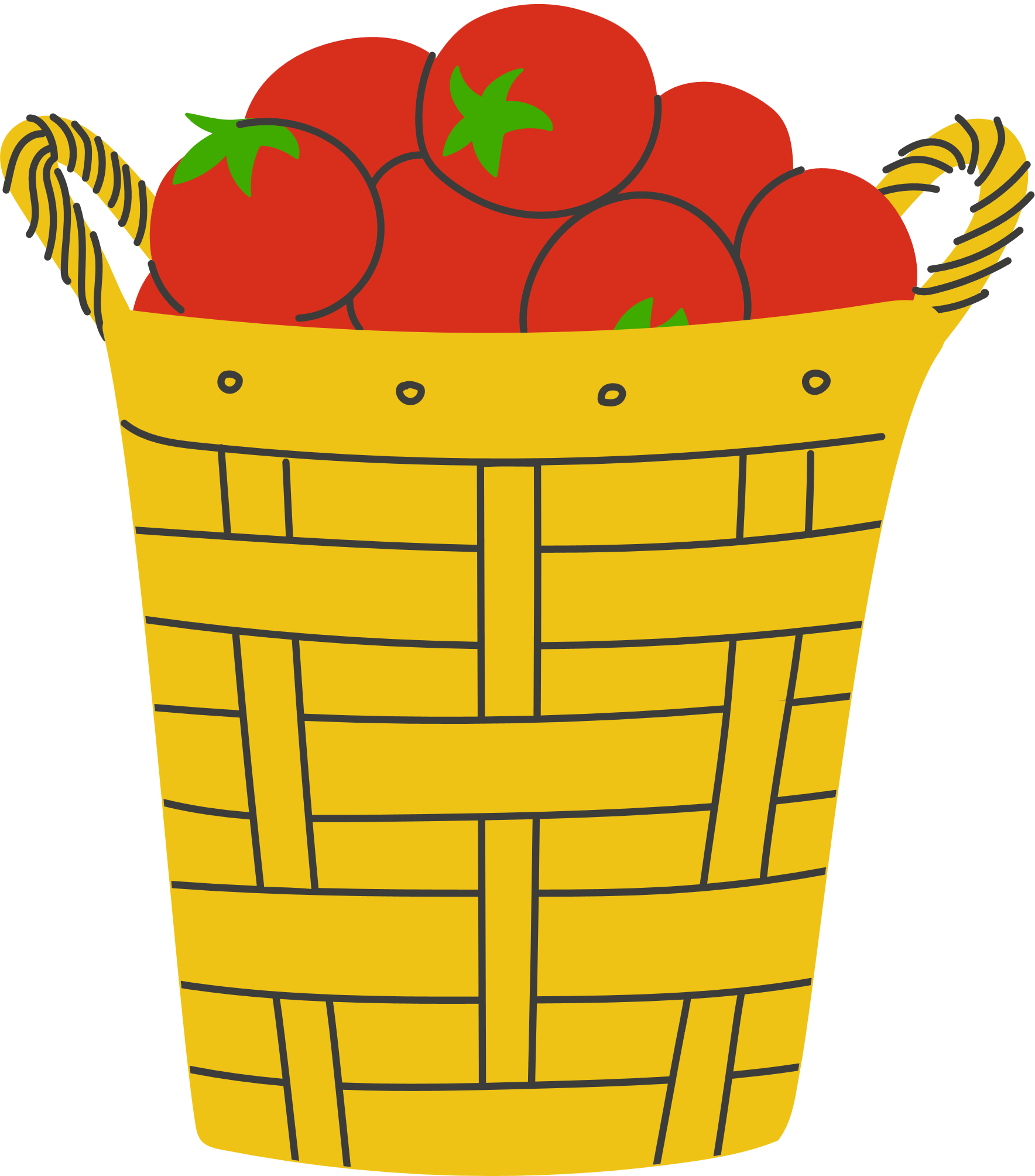 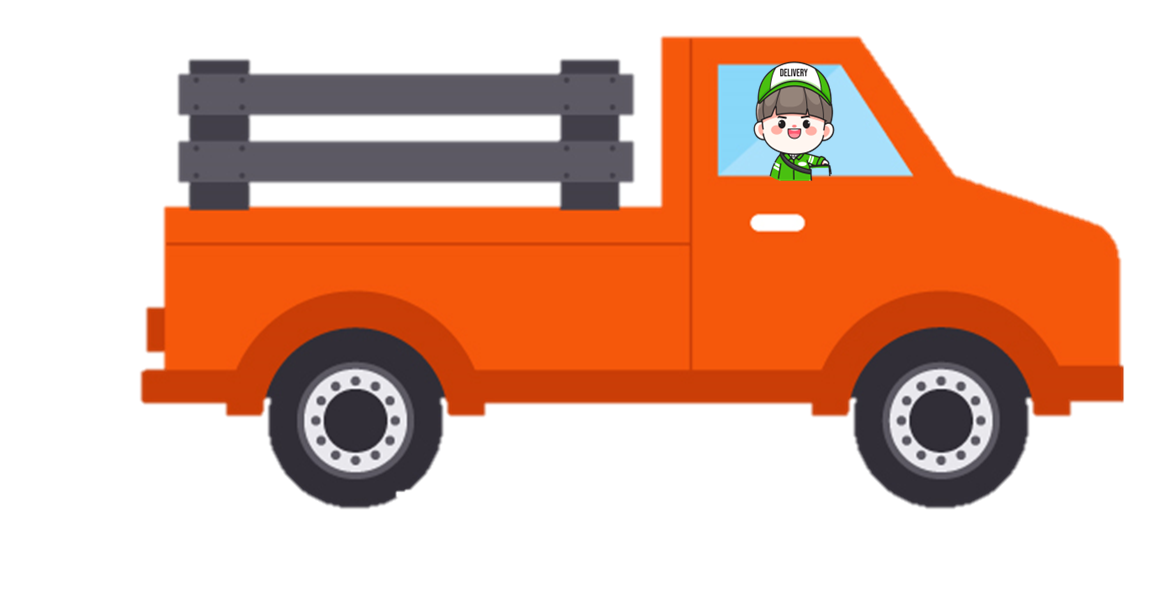 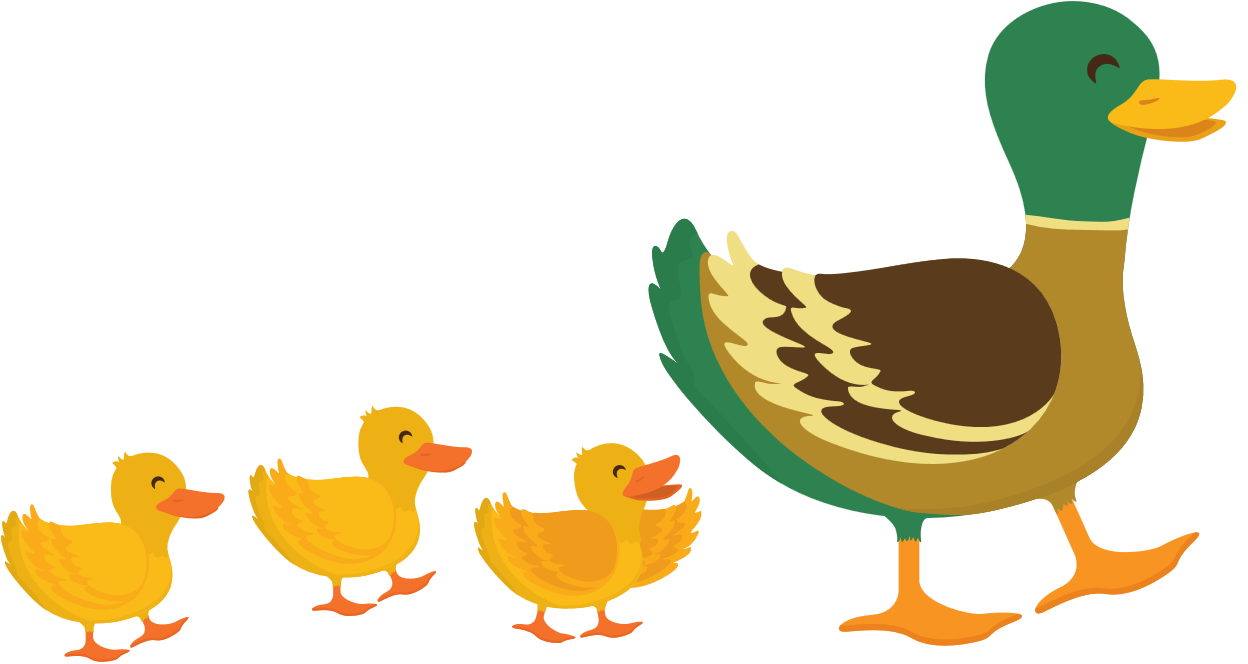 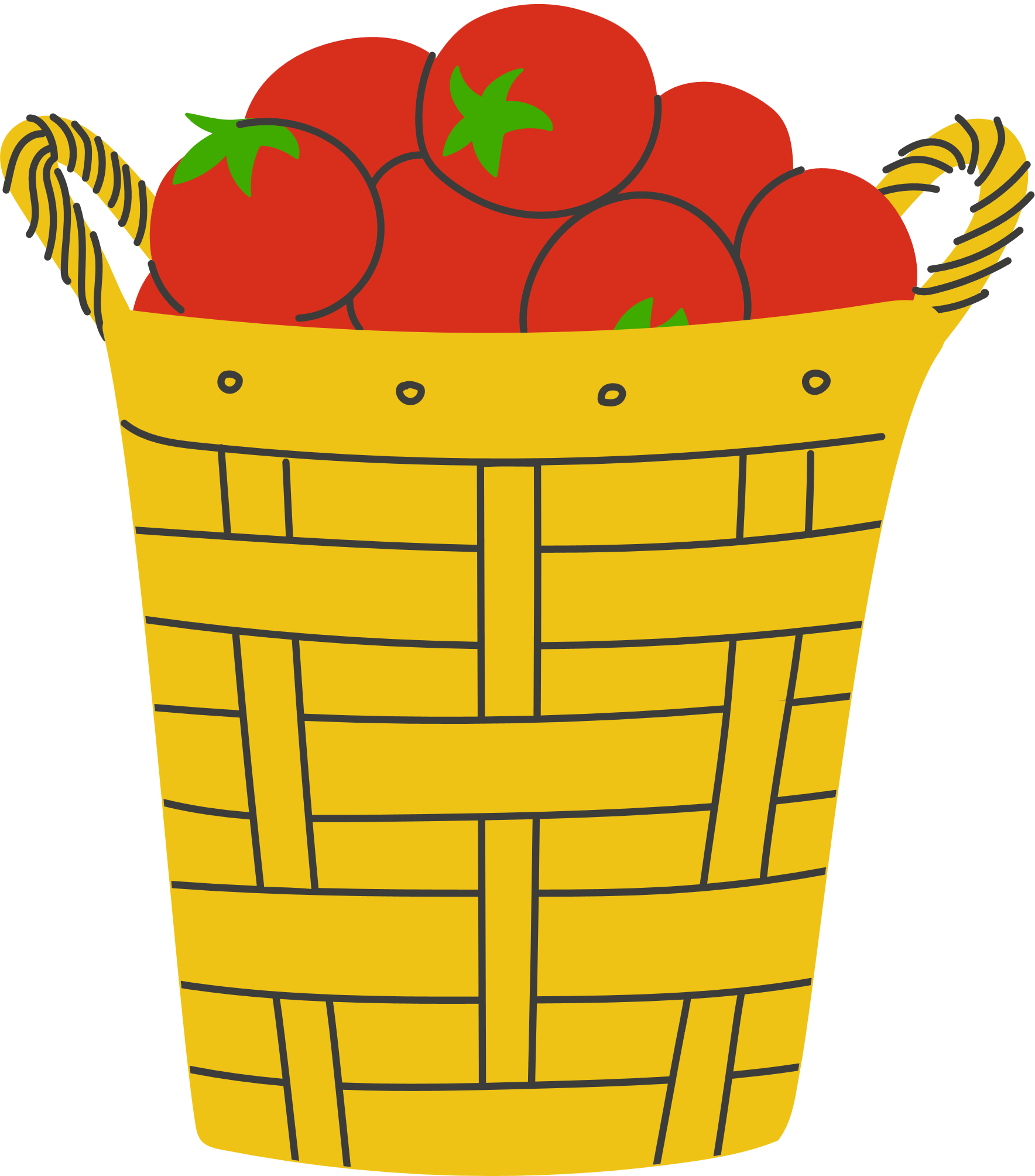 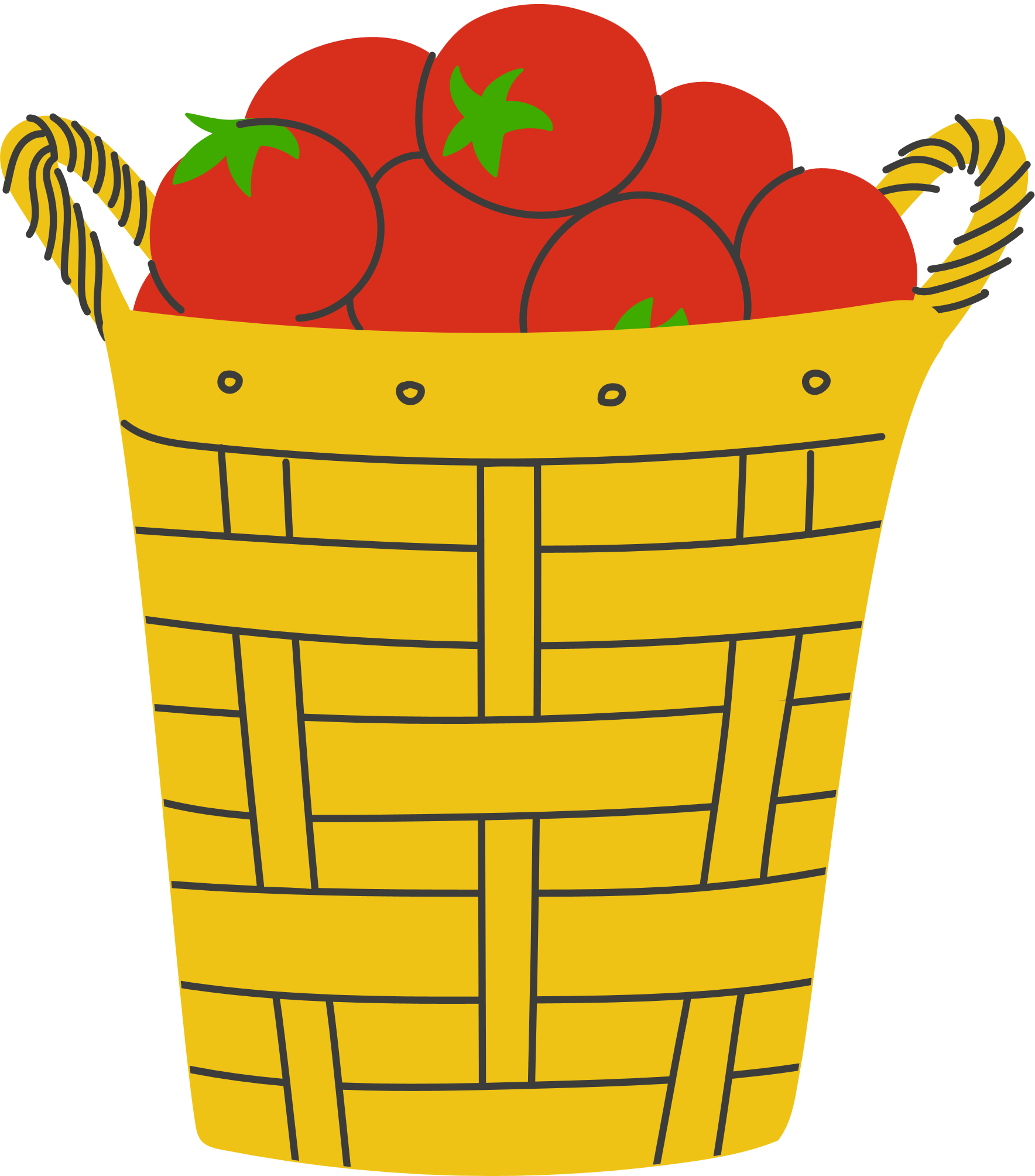 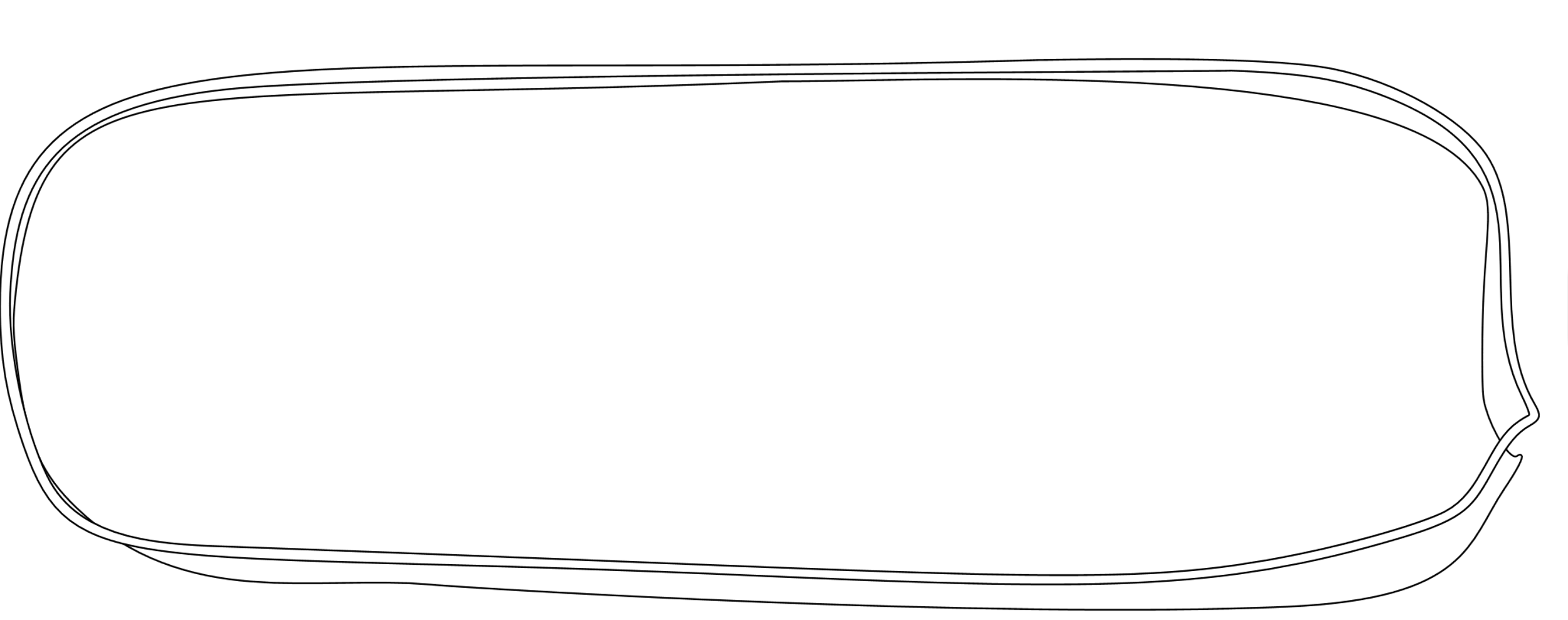 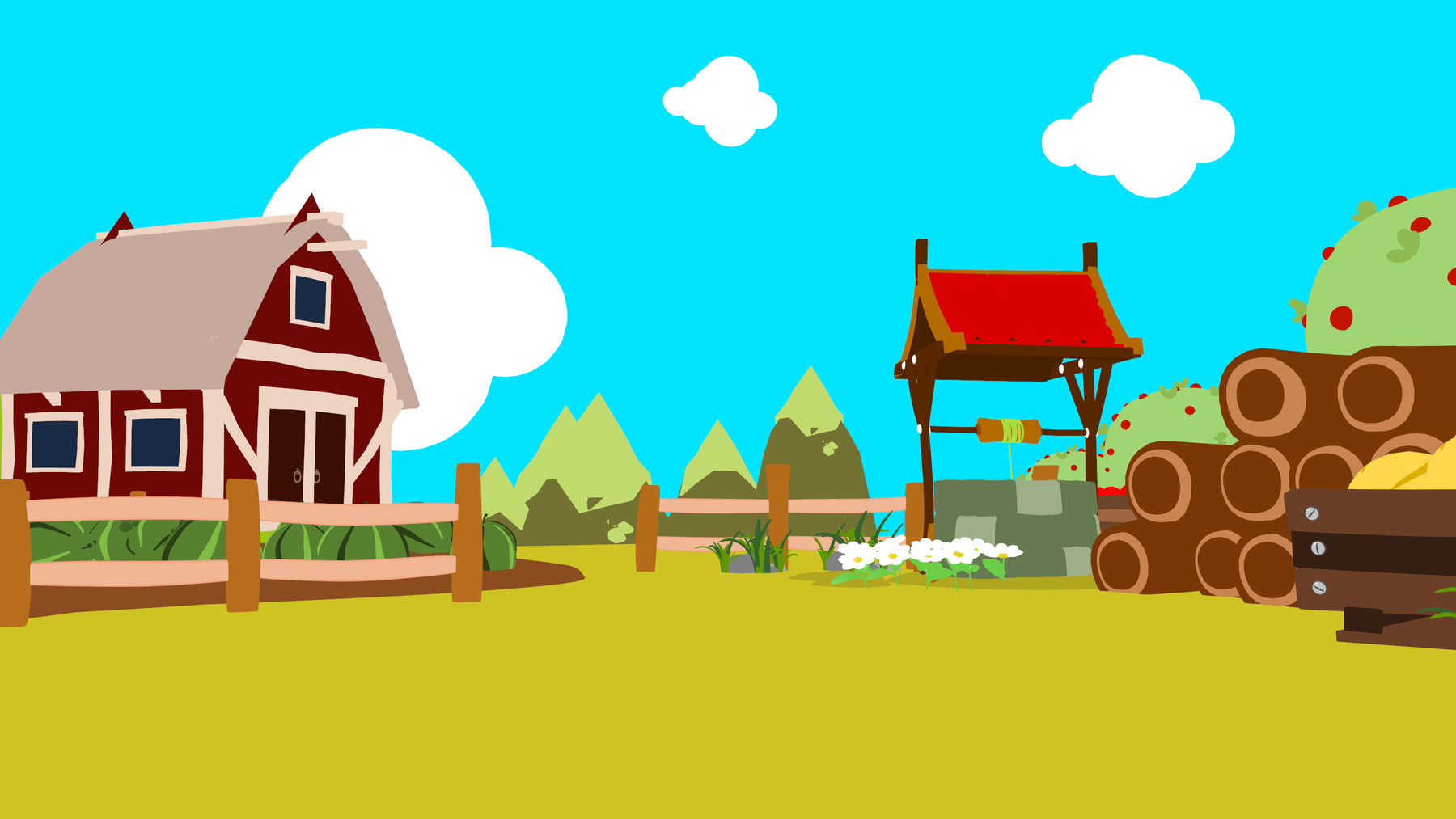 Câu 3:                  25 + 55= ?
A. 70
C. 91
B. 80
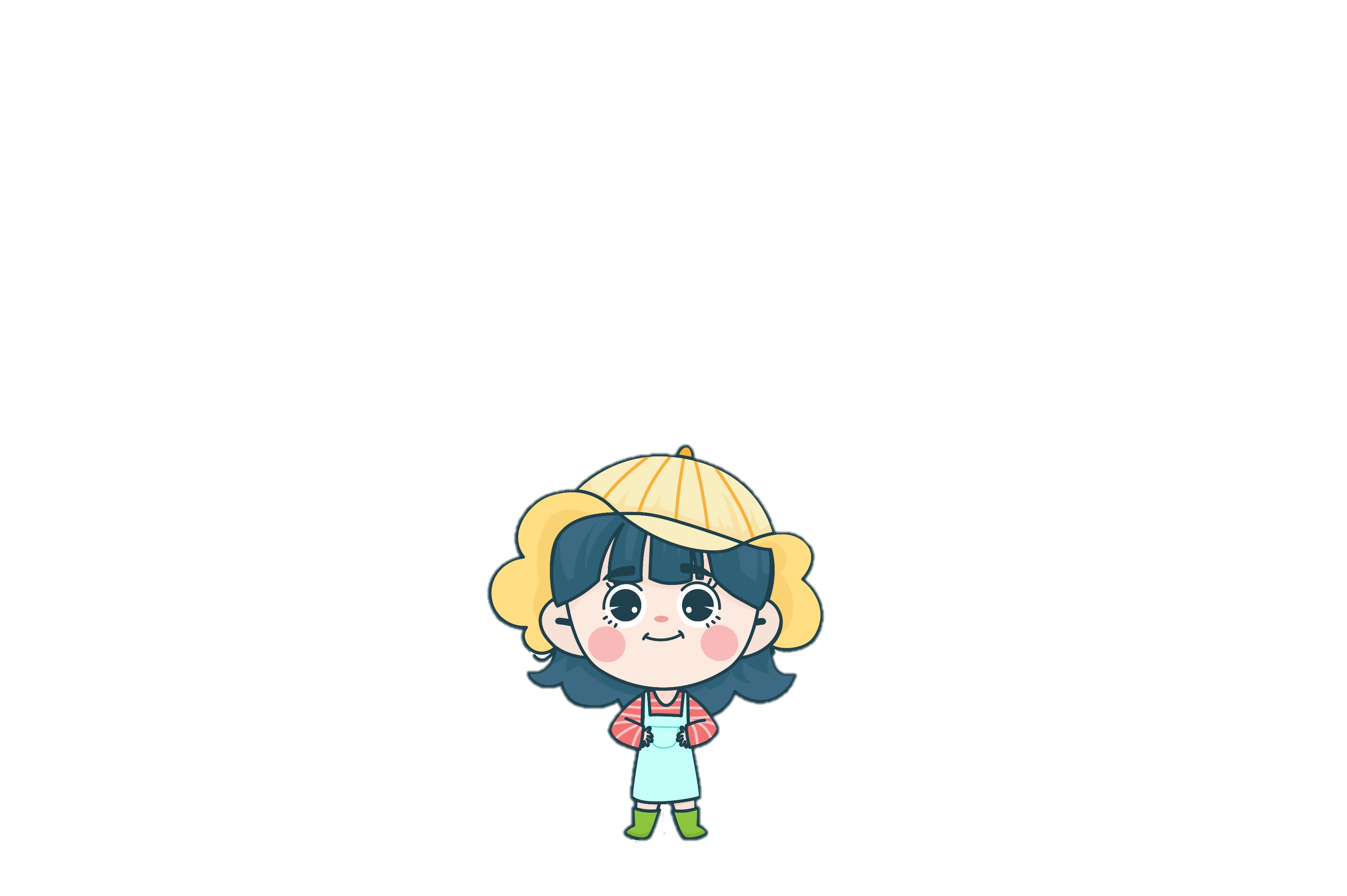 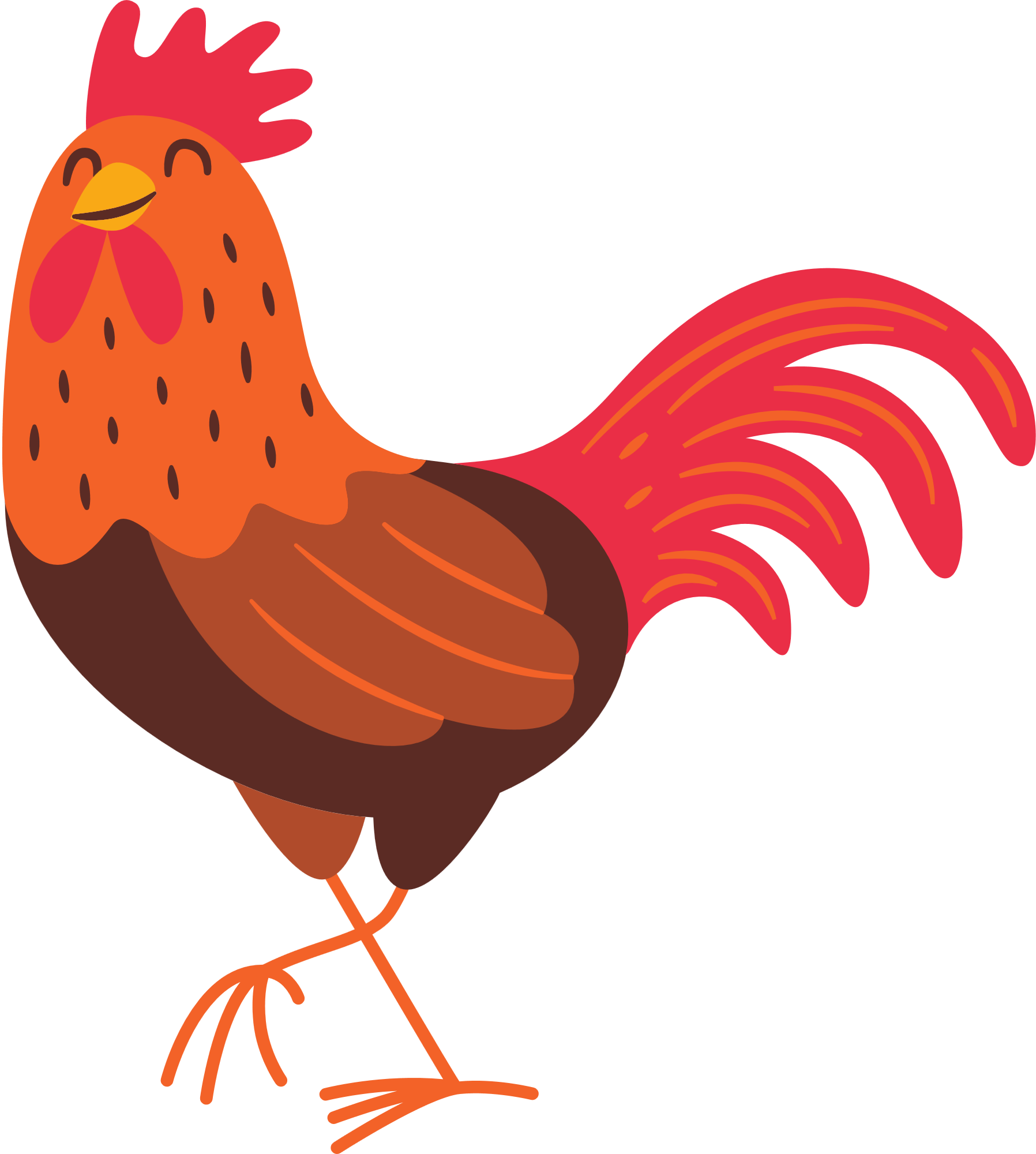 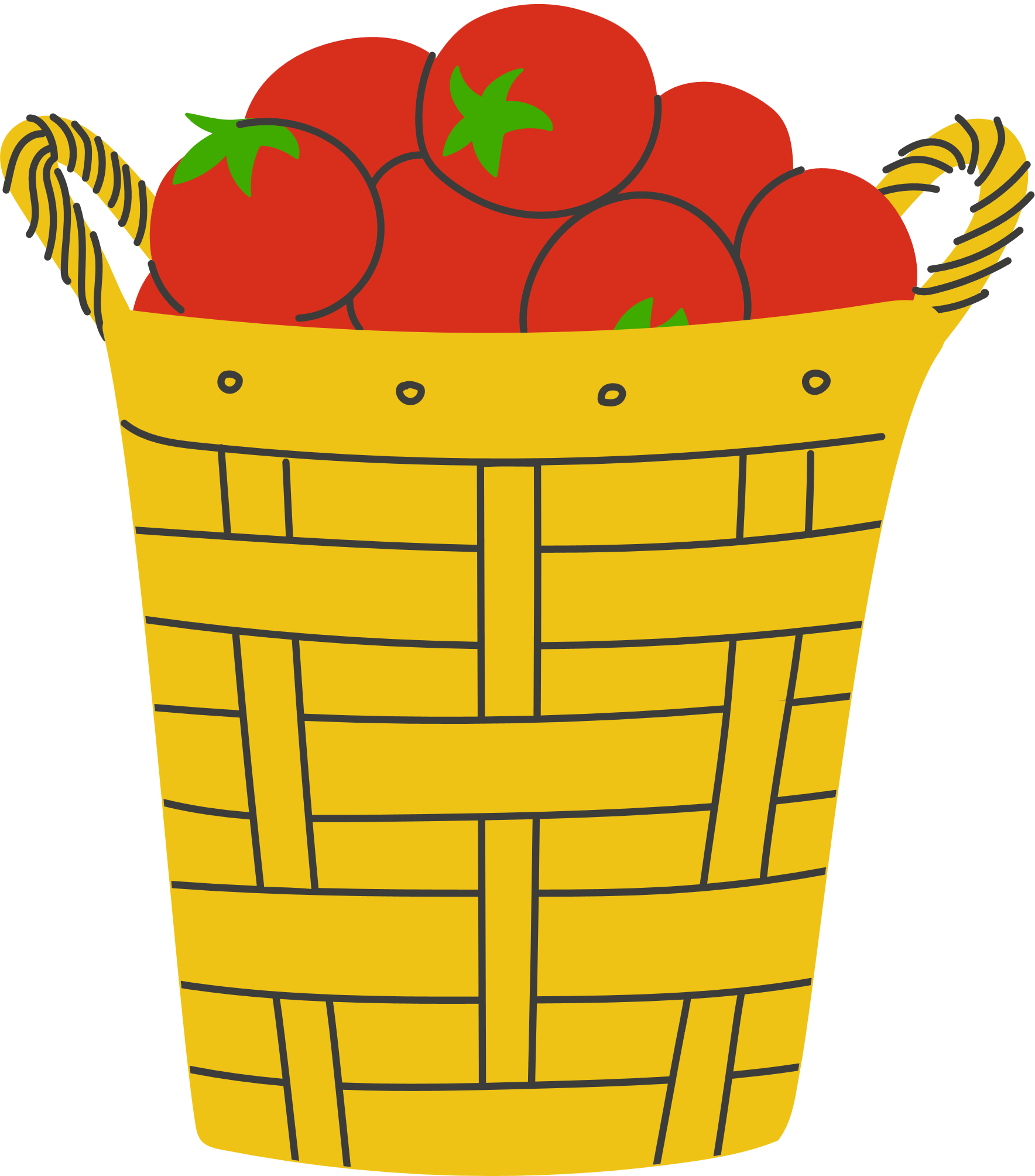 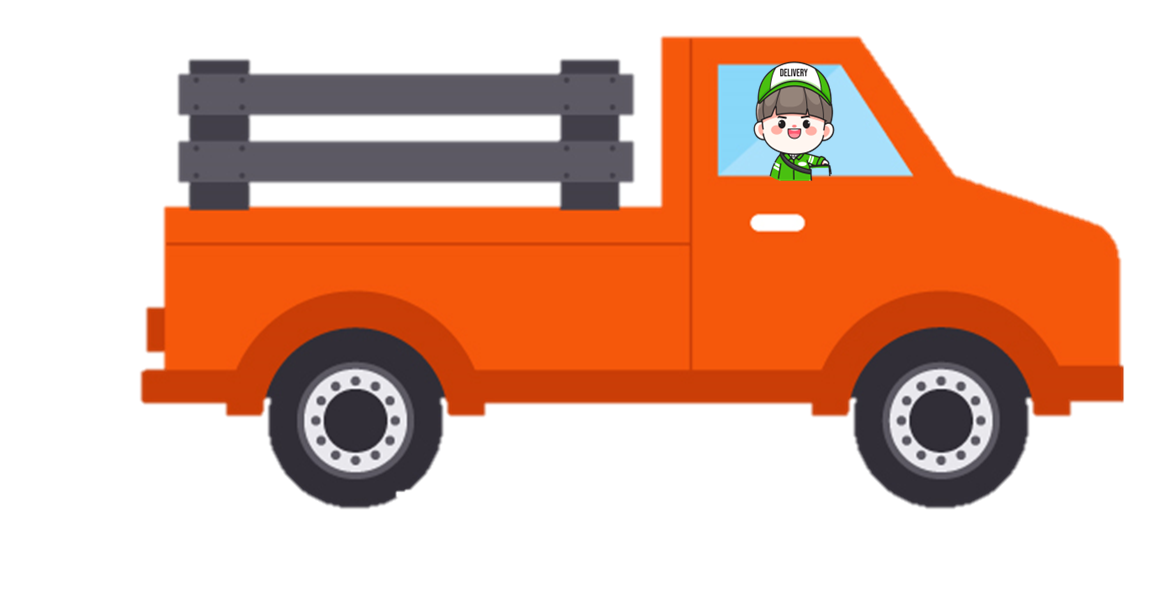 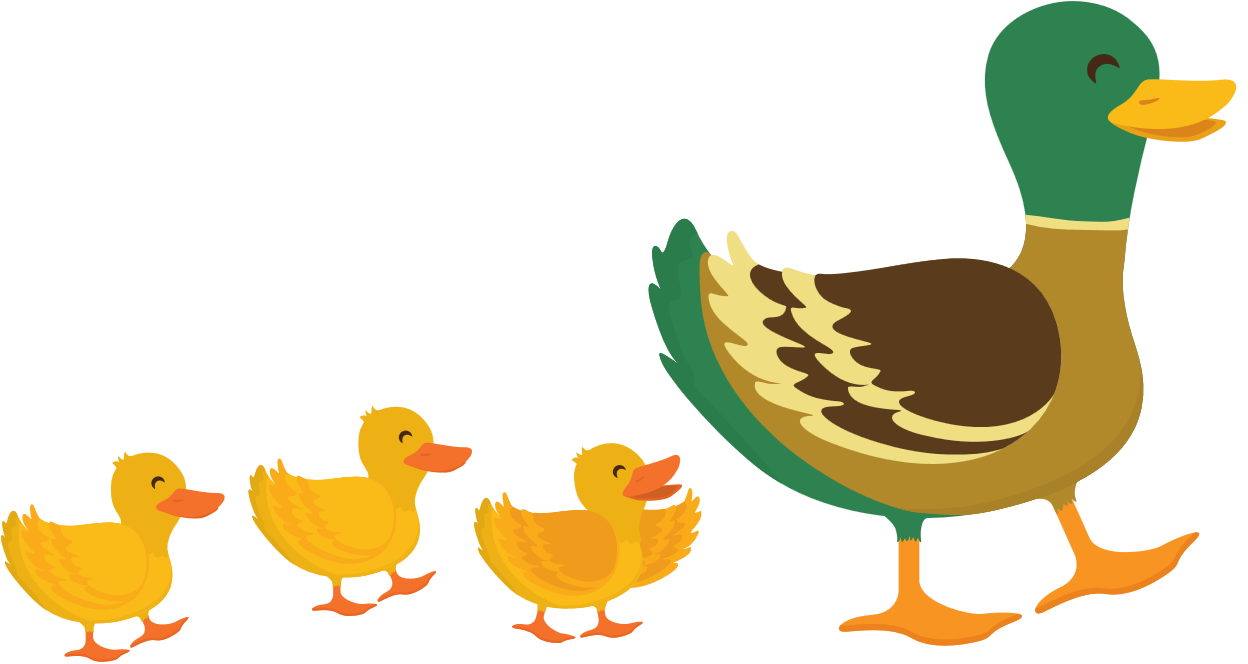 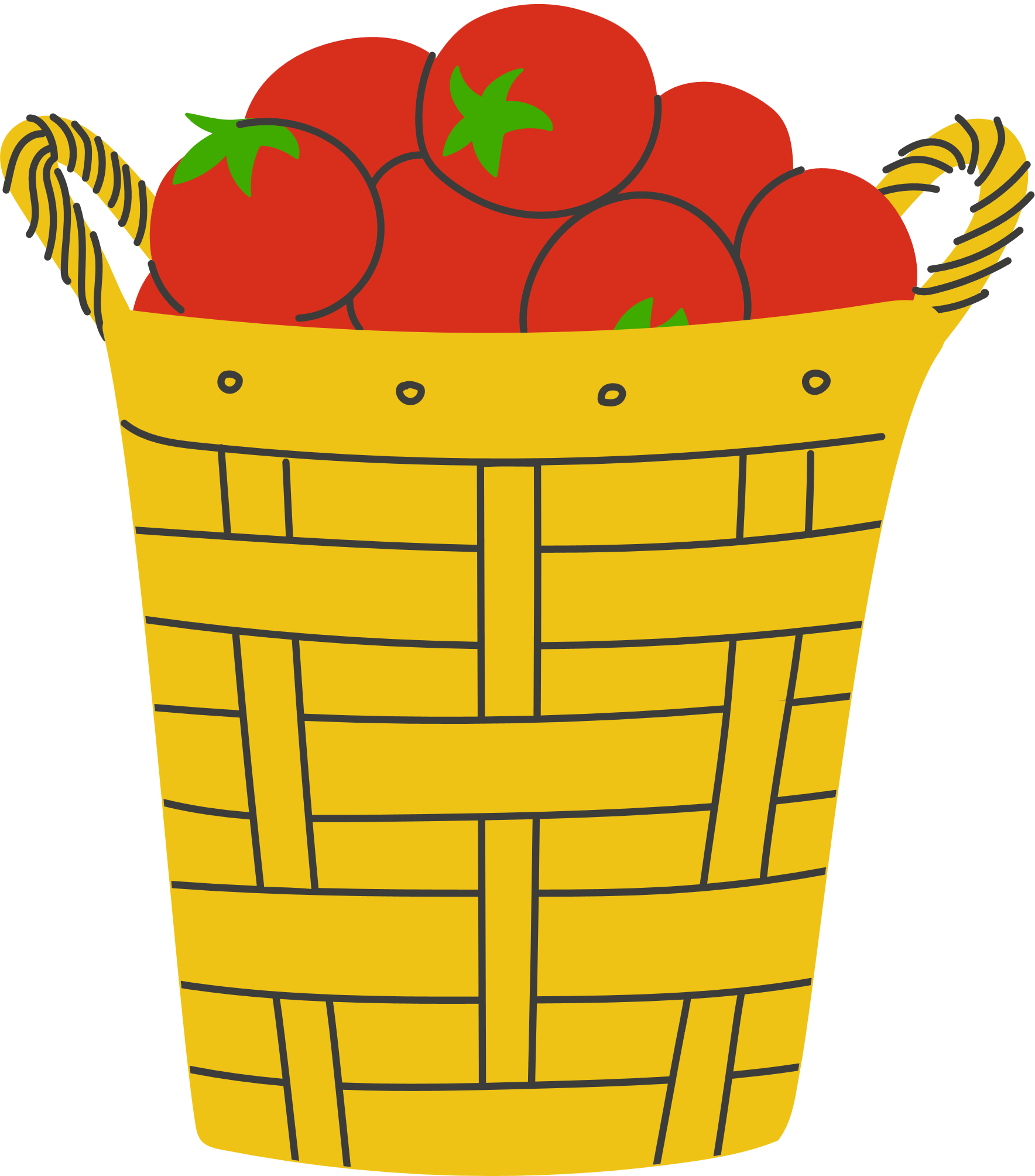 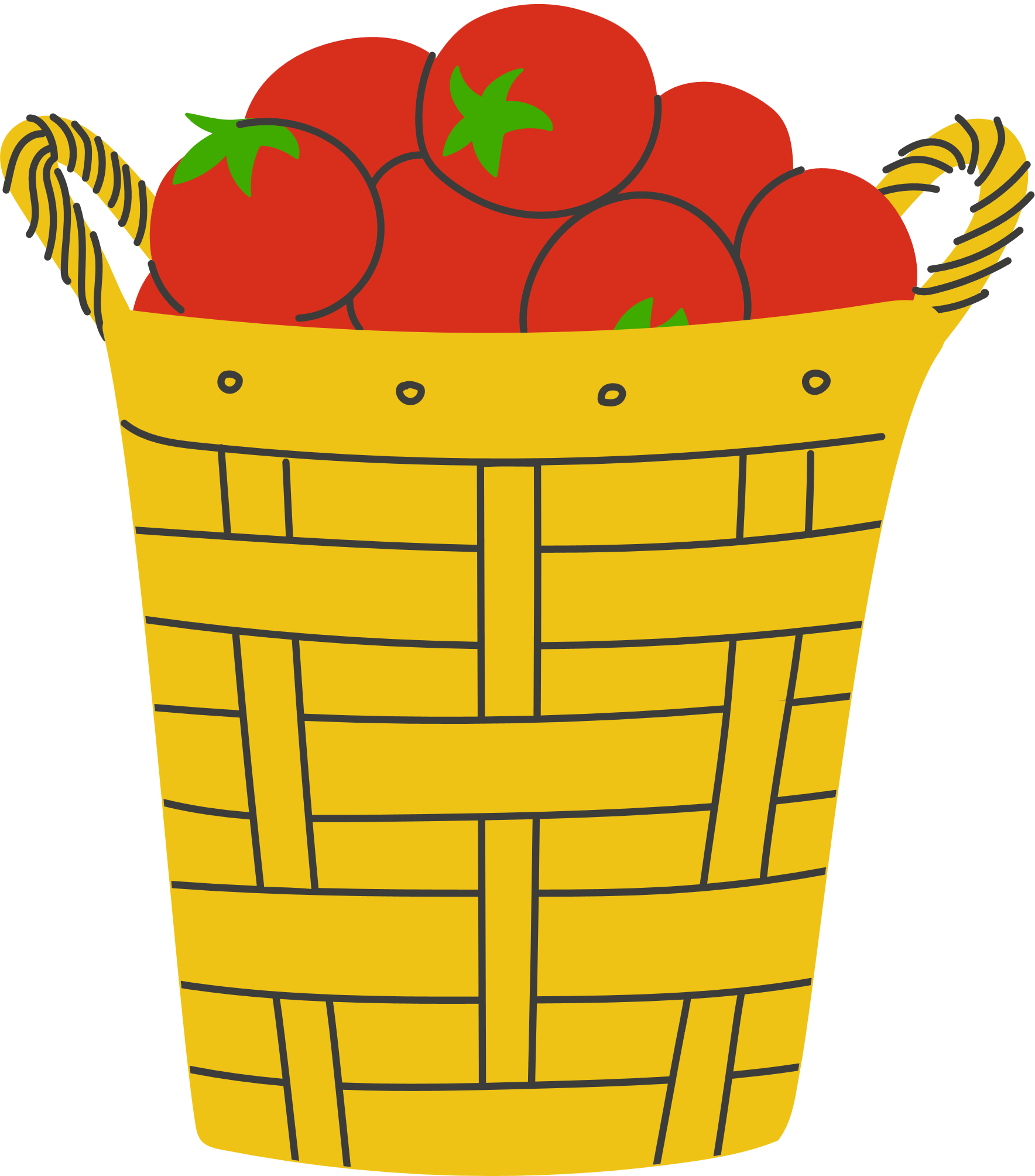 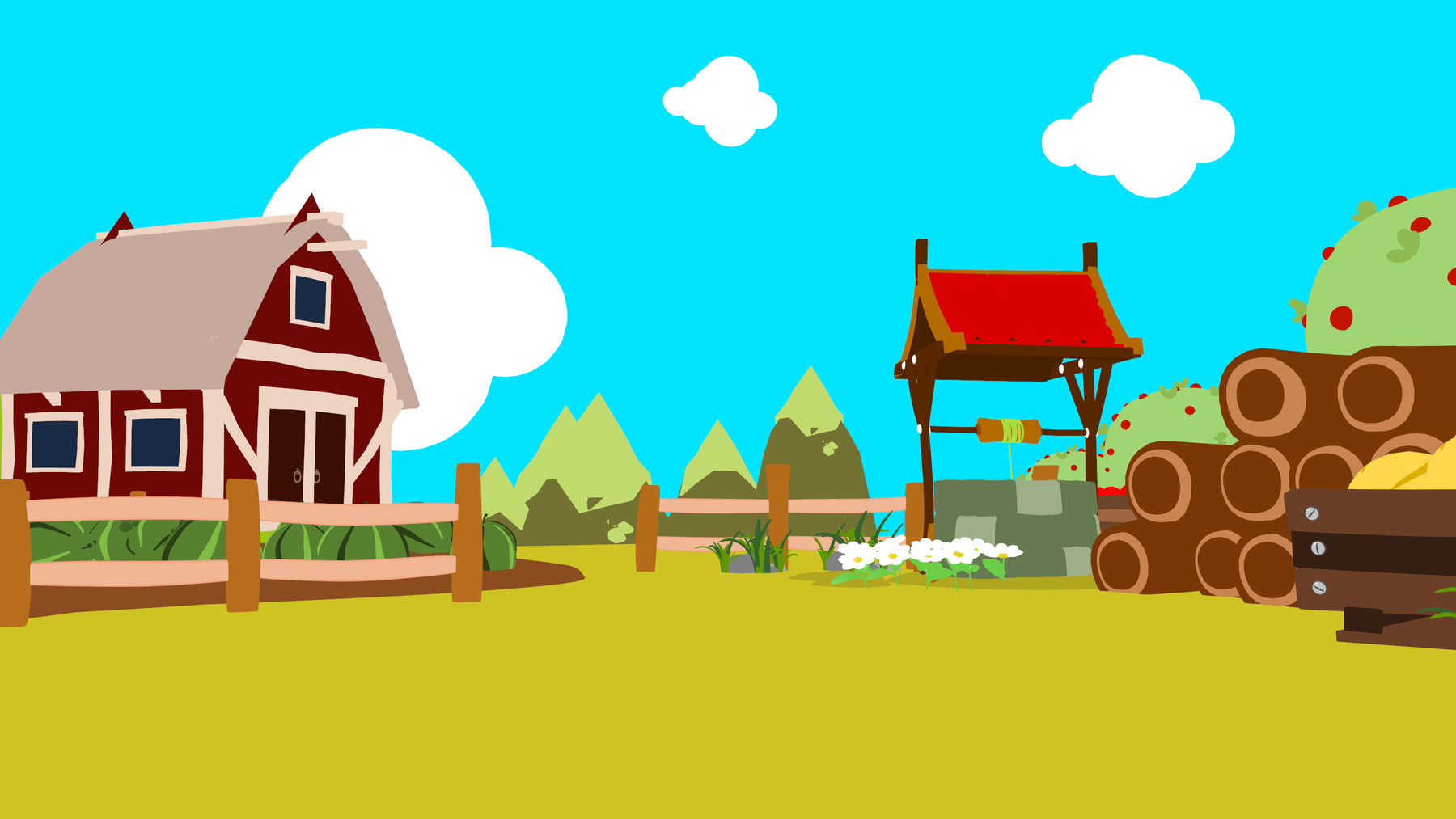 Chúc mừng bạn đã hoàn thành xong nhiệm vụ!
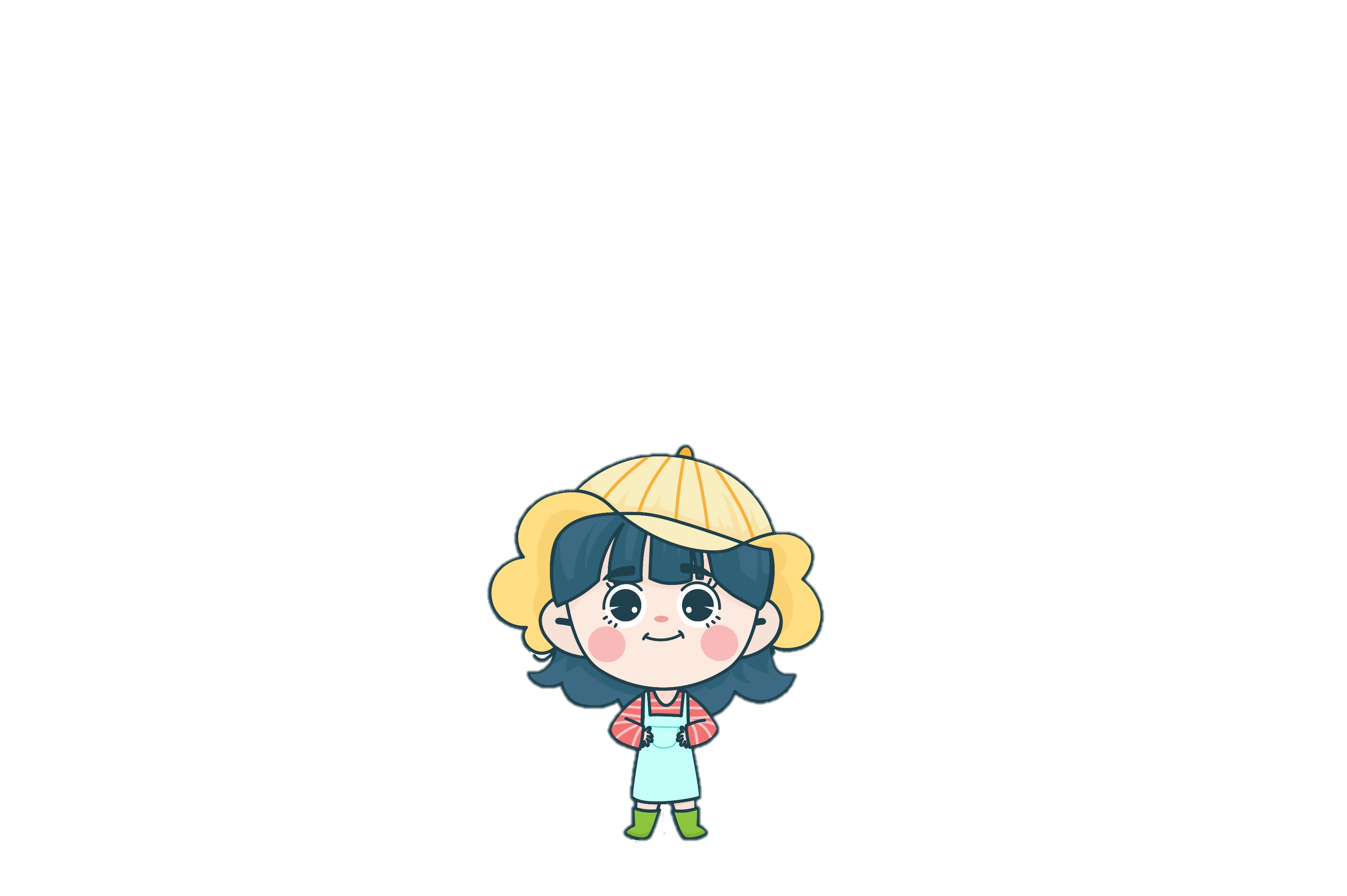 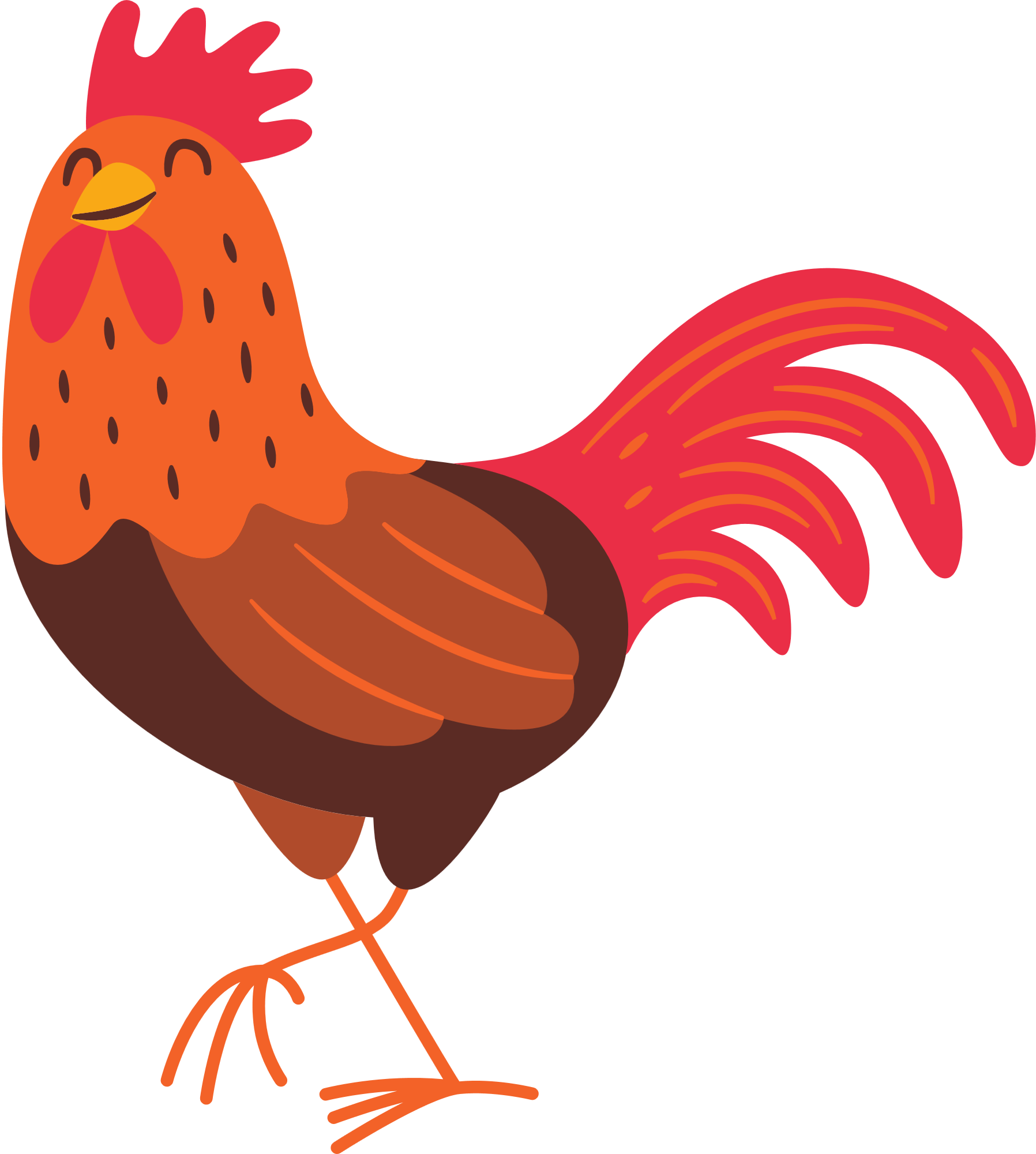 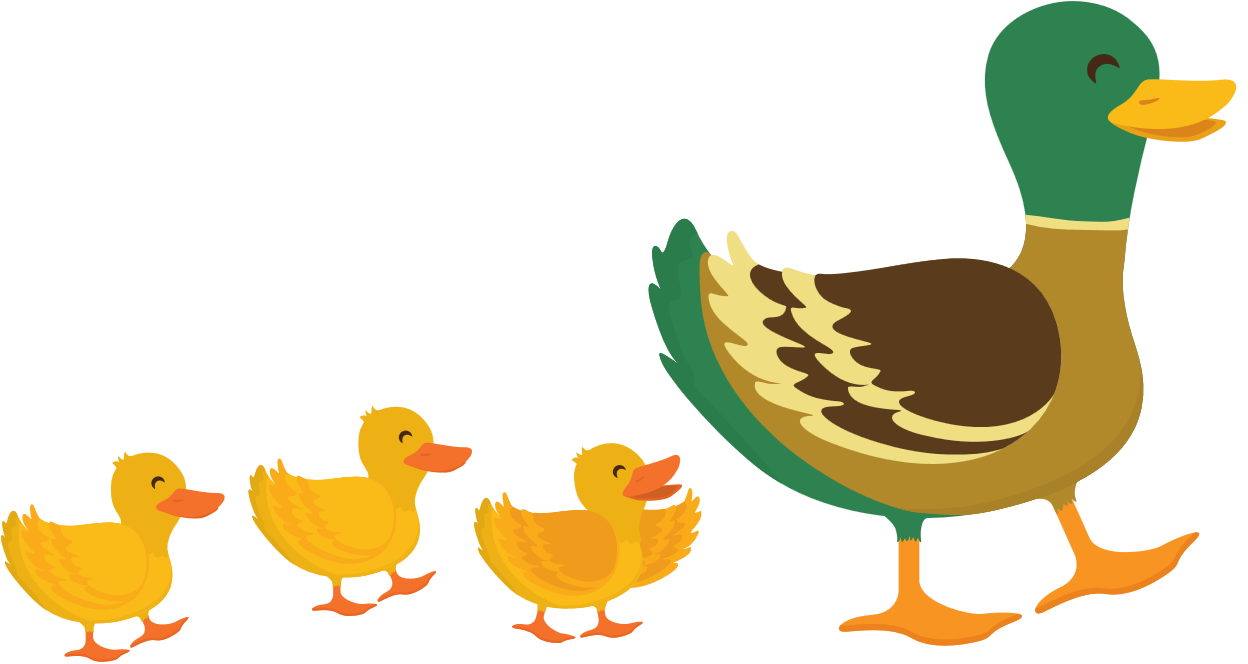 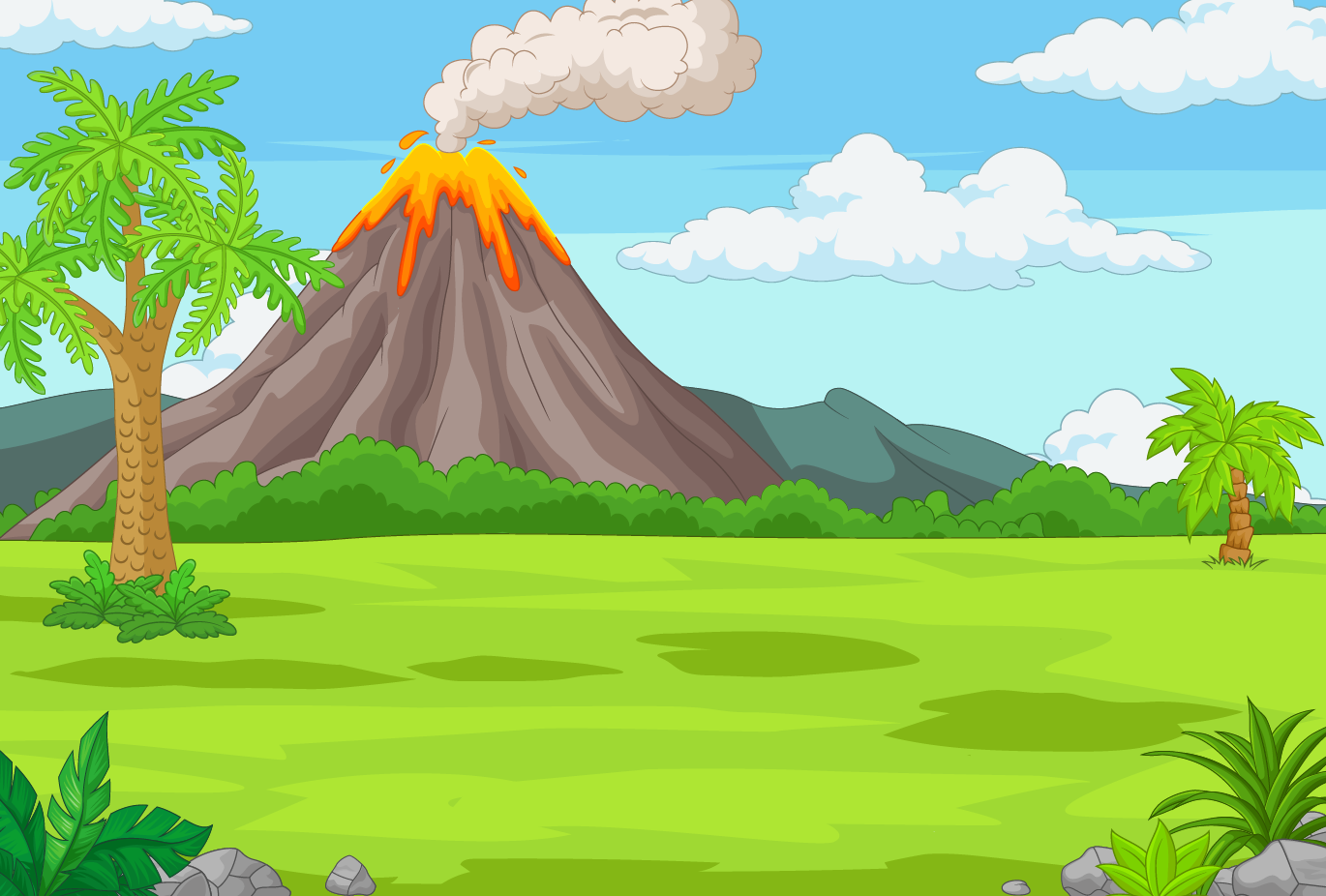 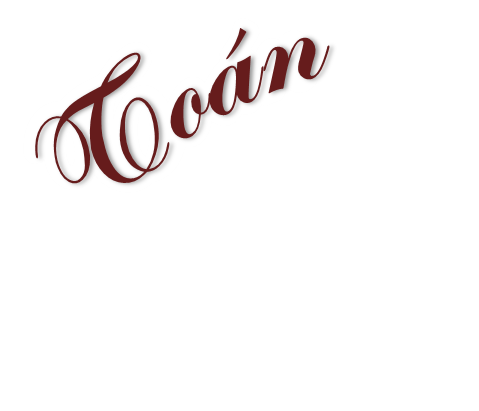 Phép cộng có nhớ trong phạm vi 100
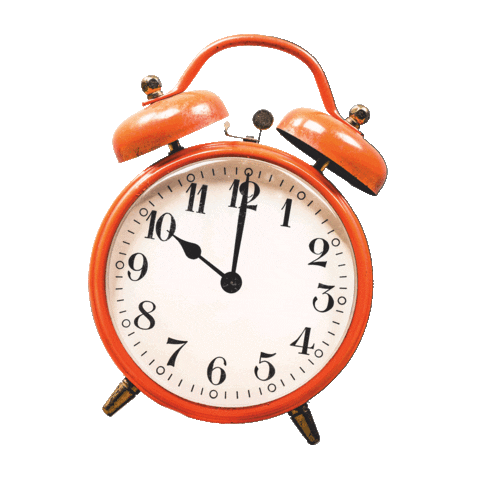 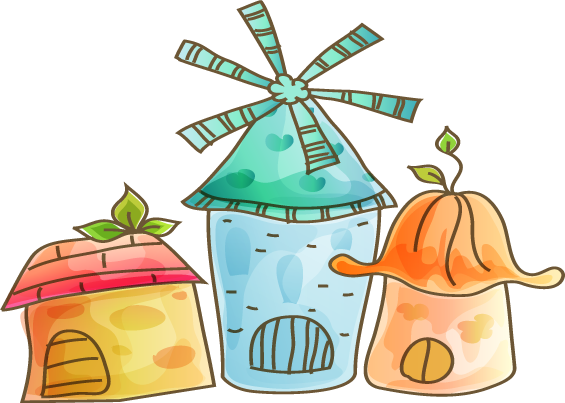 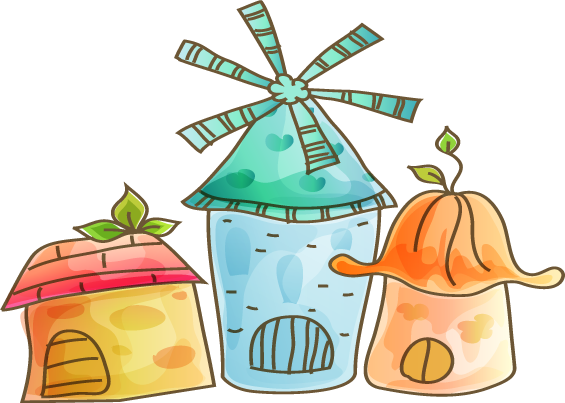 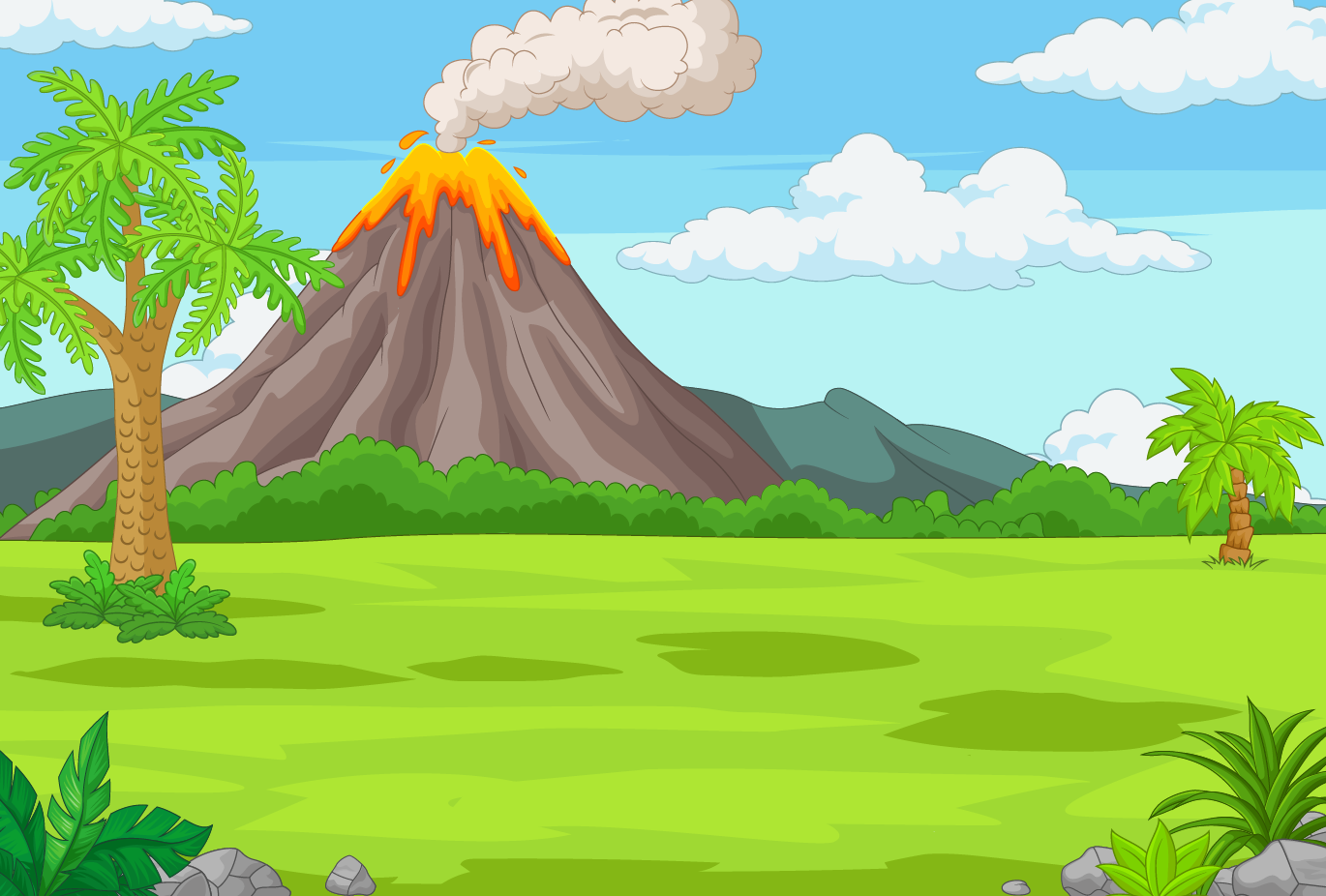 29 + 5  = ?
9
29
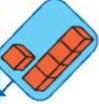 5
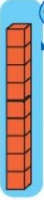 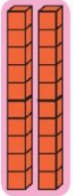 * 9 cộng 5 bằng 14,
viết 4, nhớ 1.
29
1
+
* 2 thêm 1 bằng 3, 
    viết 3.
5
4
3
29 + 5  = 34
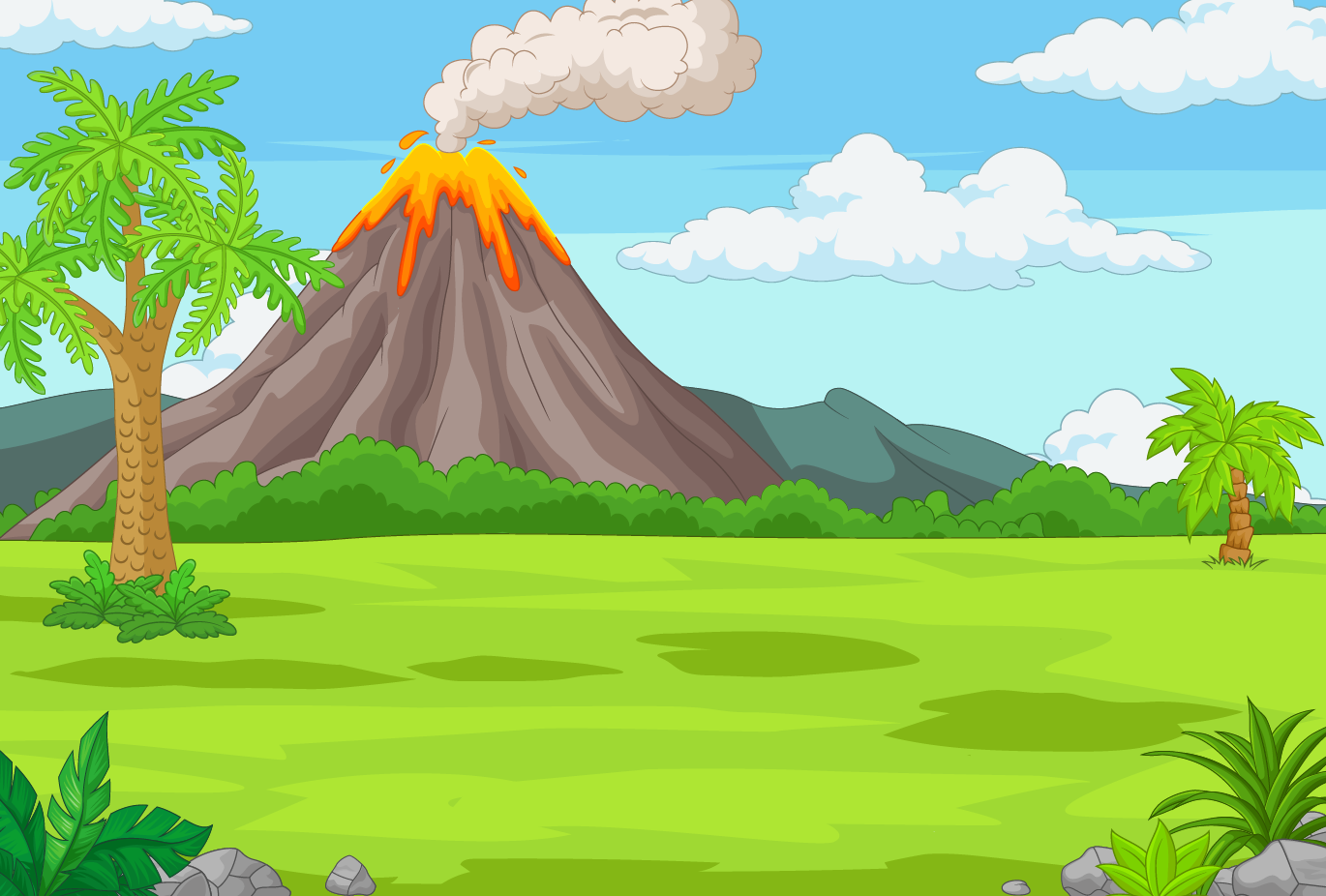 29 + 25  = ?
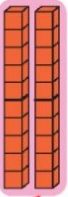 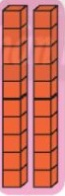 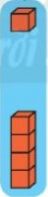 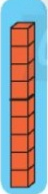 * 9 cộng 5 bằng 14,    
    viết 4, nhớ 1.
29
1
+
* 2 cộng 2 bằng 4, 
thêm 1 bằng 5, viết 5.
25
4
5
29 + 25  = 54
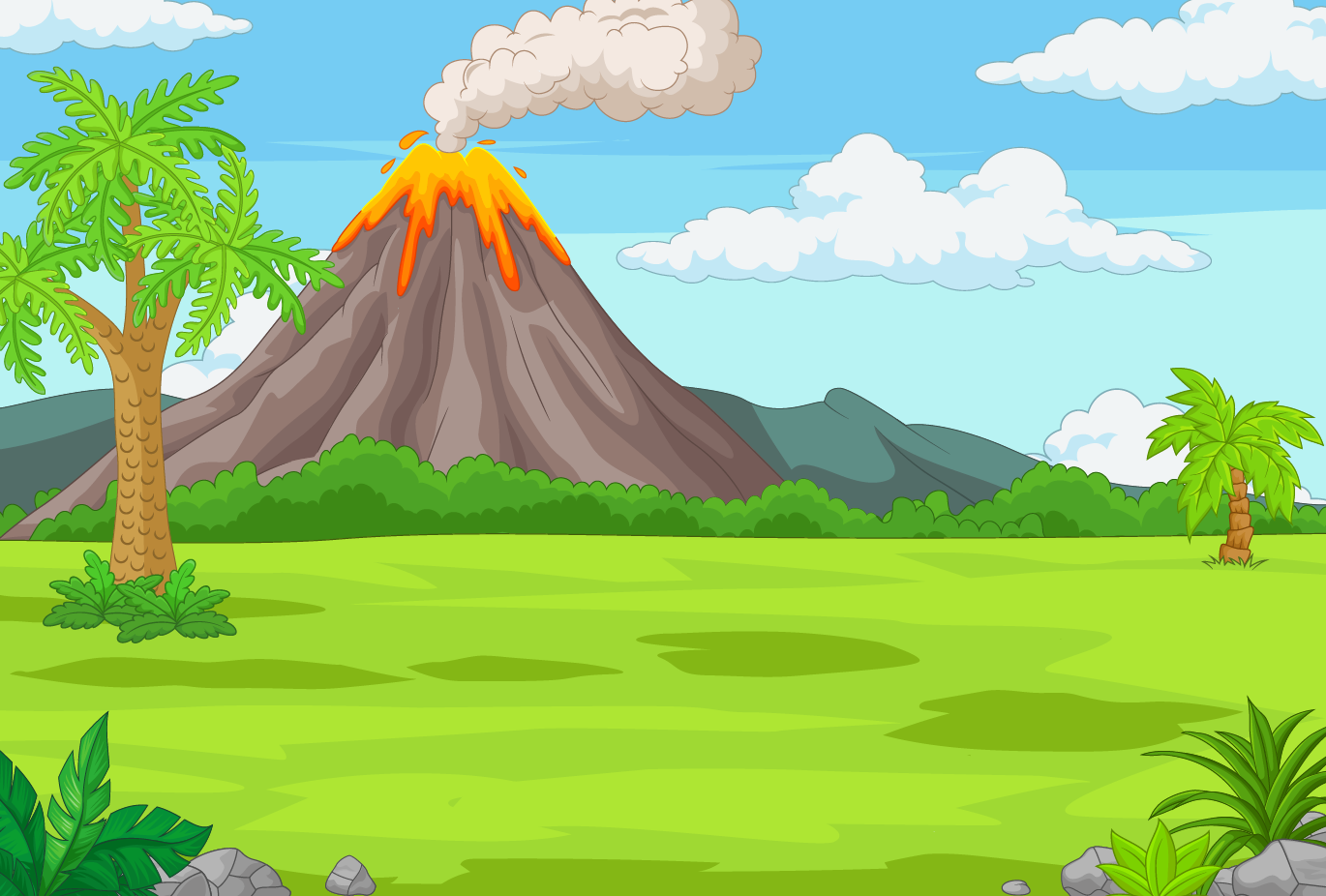 1
Đặt tính rồi tính
68 + 7
49 + 34
49
68
+
+
34
7
75
83
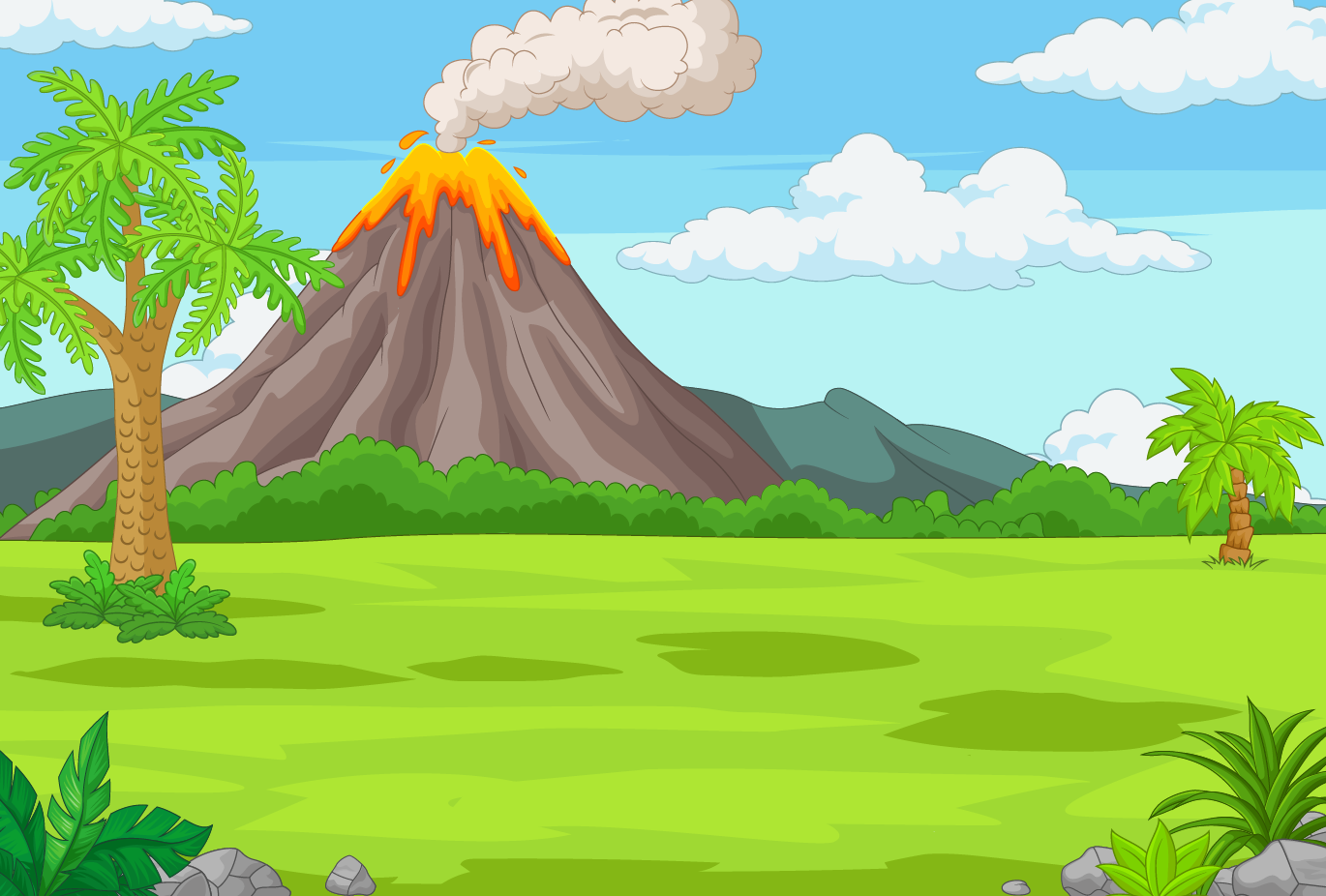 1
Đặt tính rồi tính
37 + 46
58 + 23
7 + 84
79 + 6
Trò chơi: Ai nhanh ai đúng
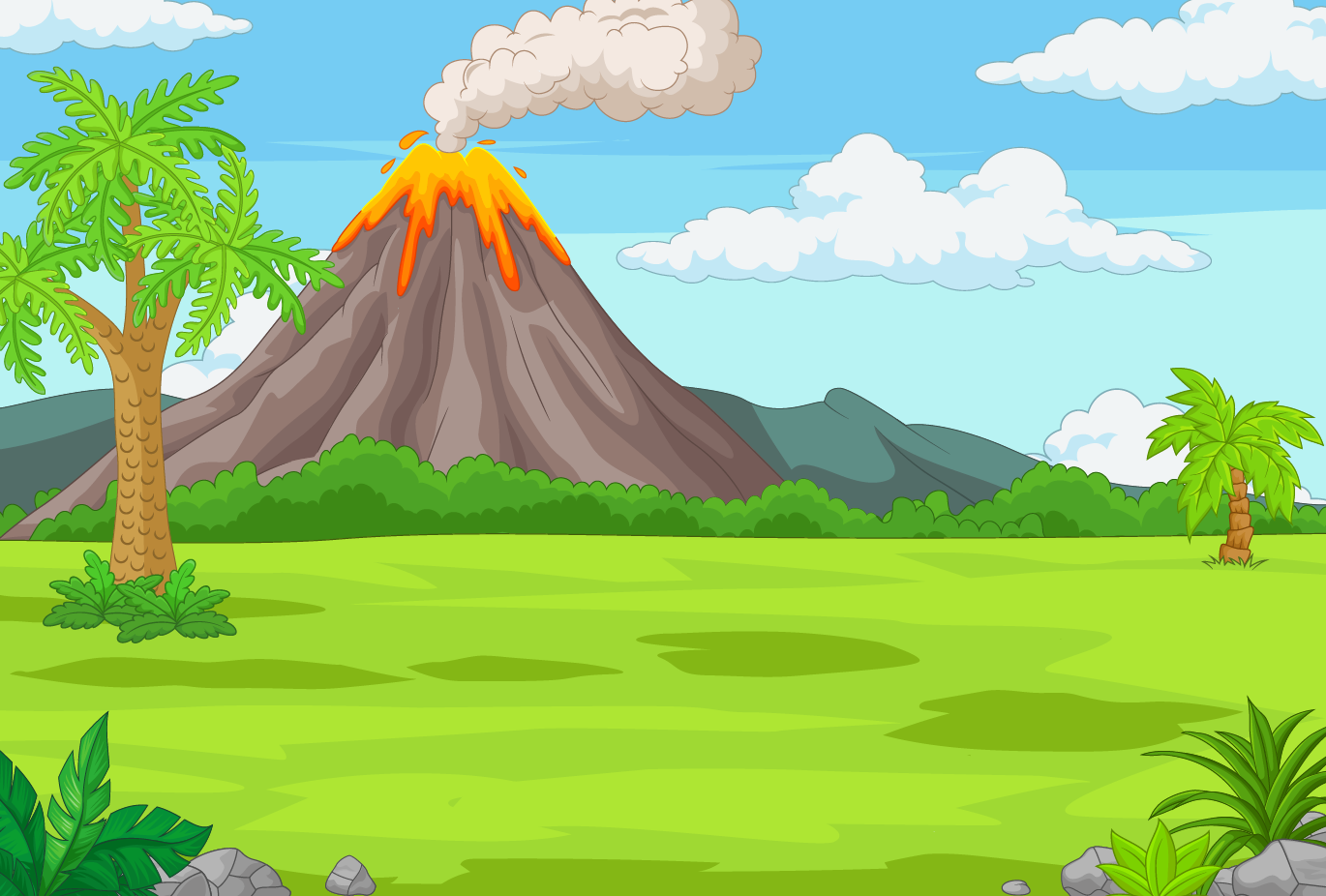 1
Đặt tính rồi tính
37 + 46
58 + 23
79 + 6
7 + 84
58
37
79
7
+
+
+
+
23
46
84
6
91
85
81
83
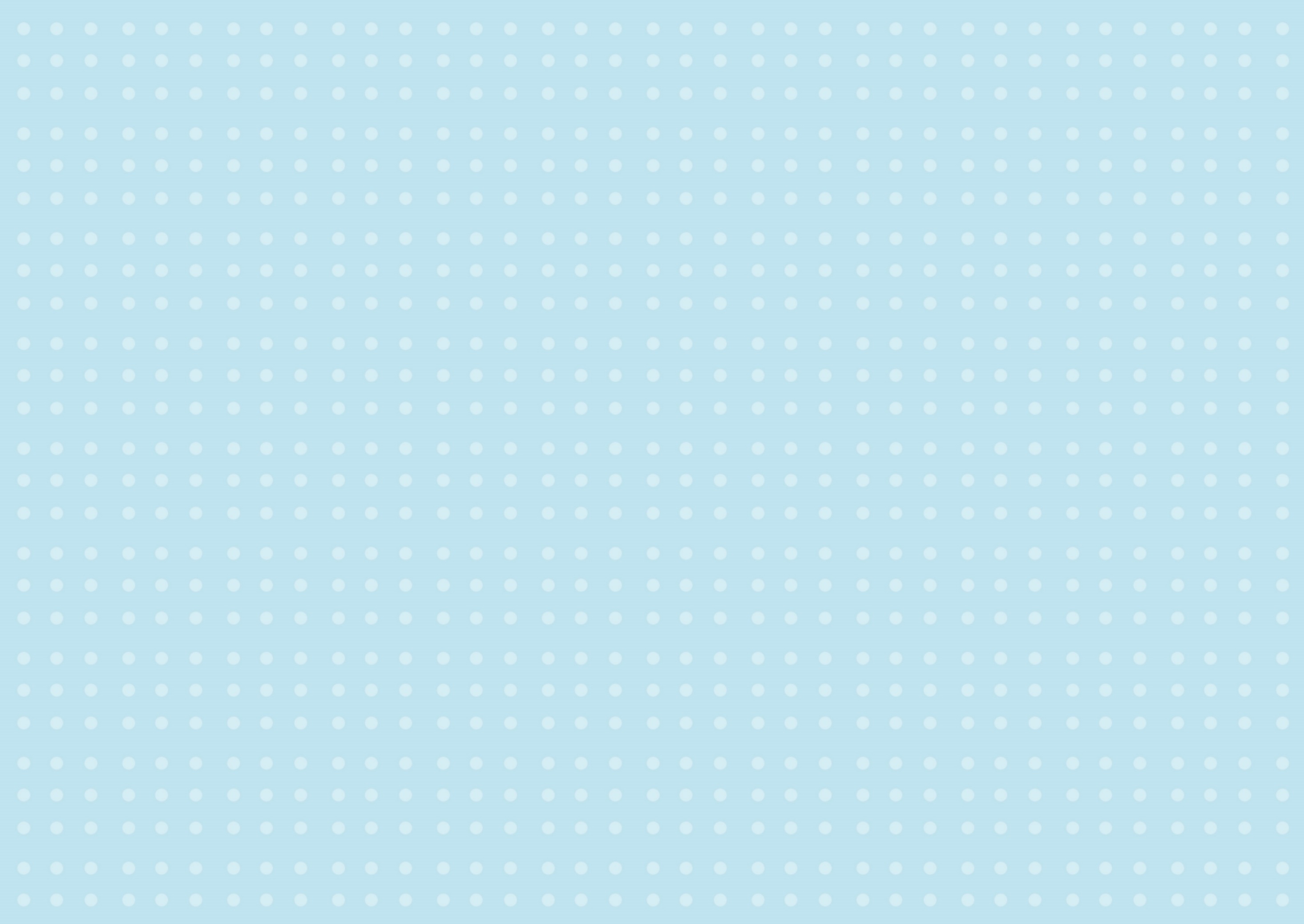 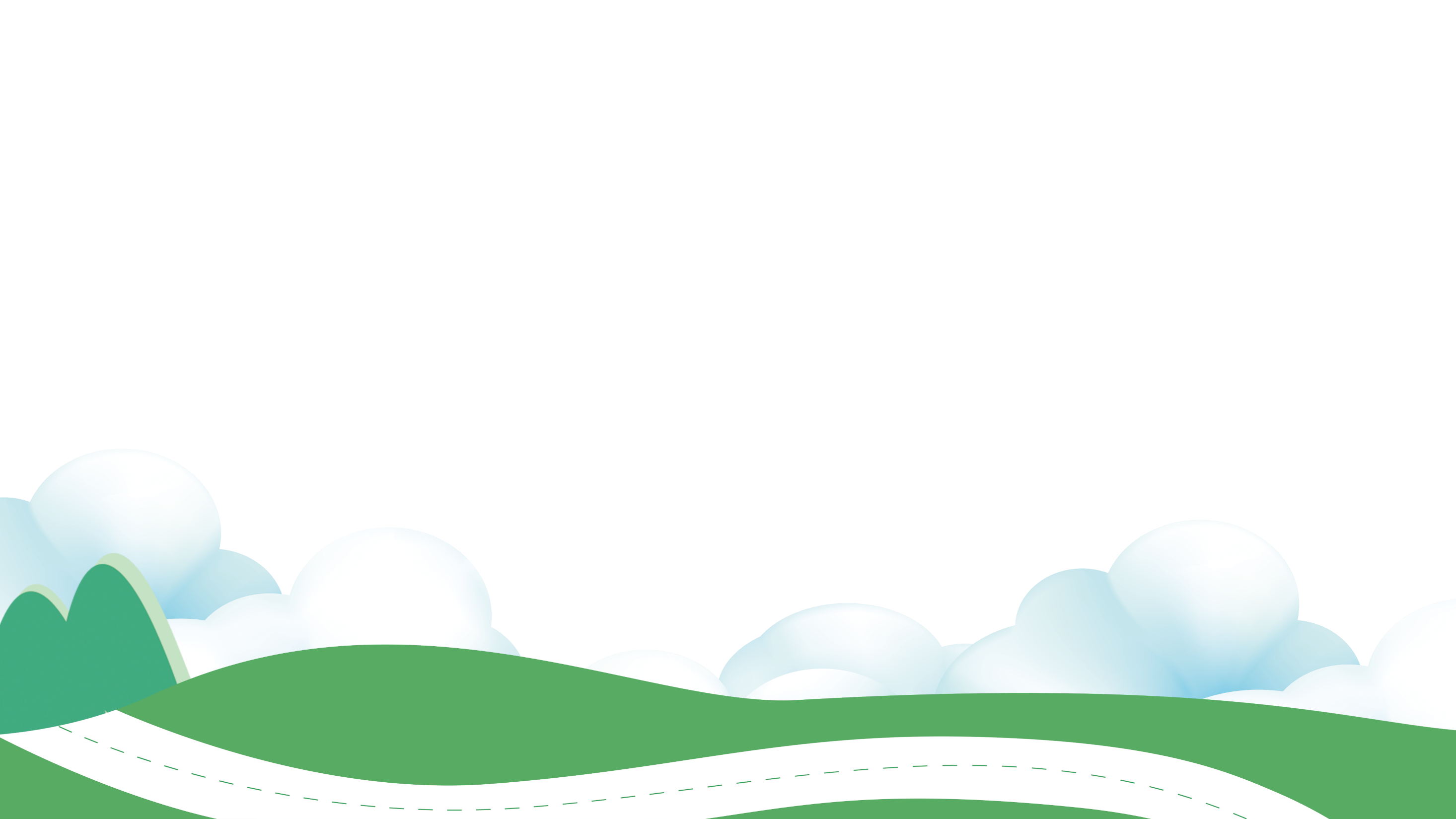 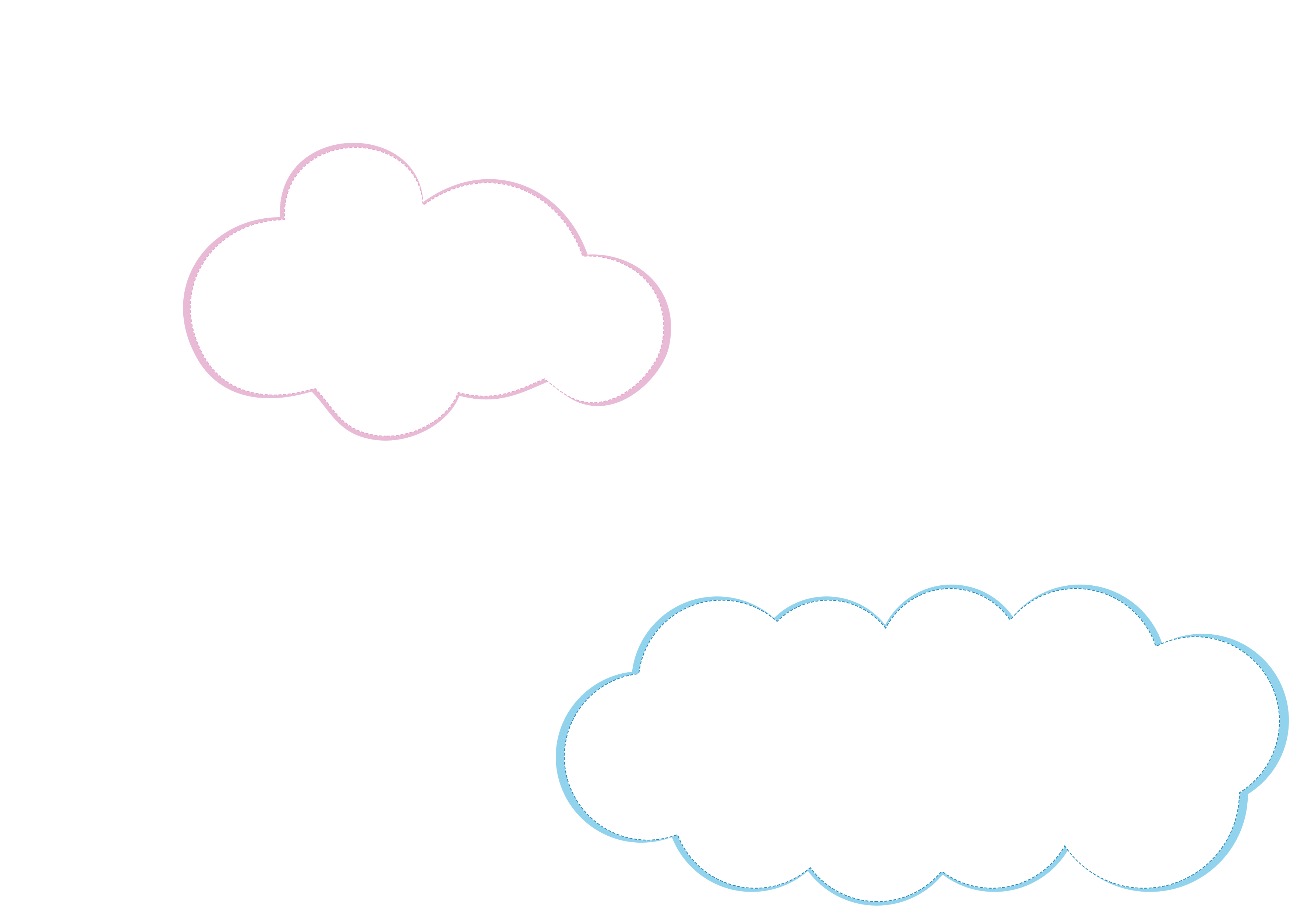 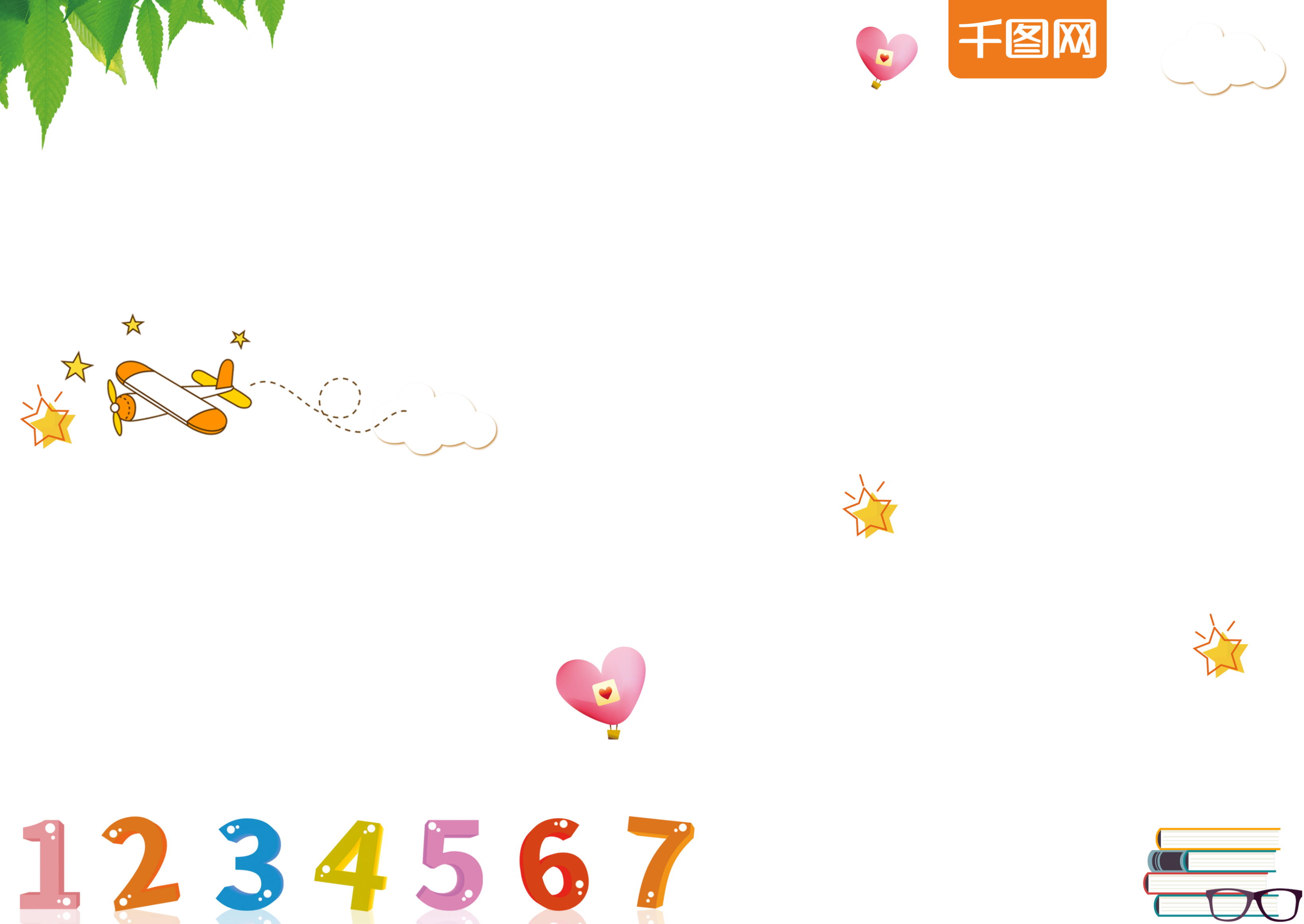 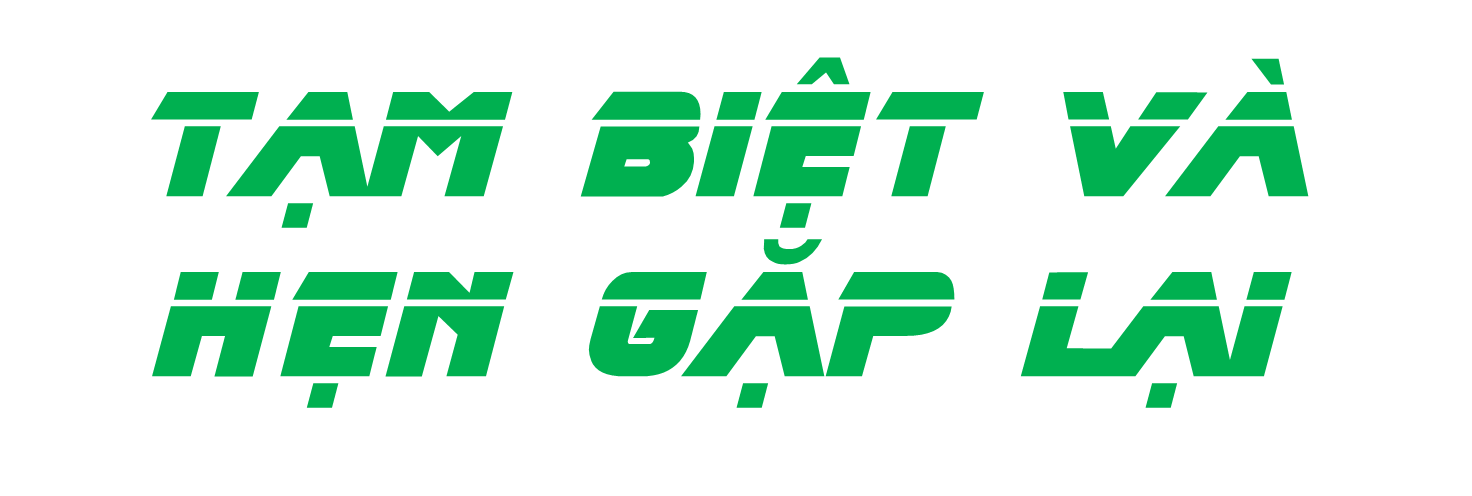 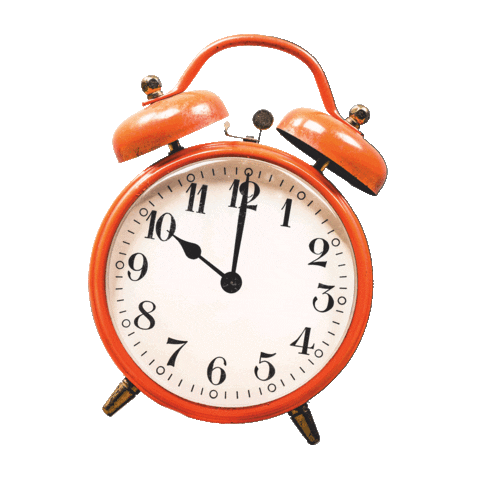 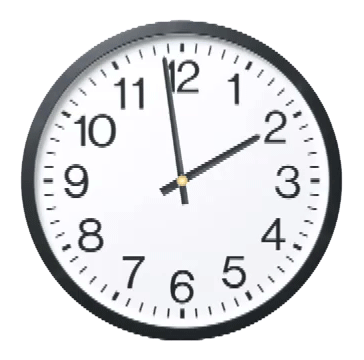 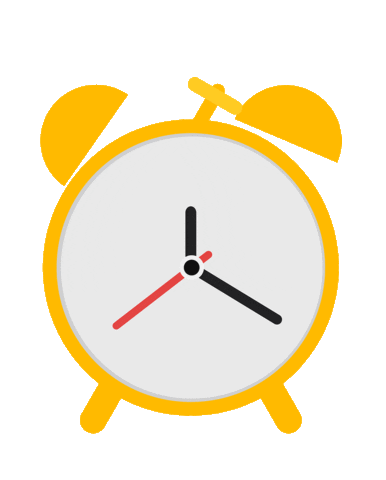